WHITE
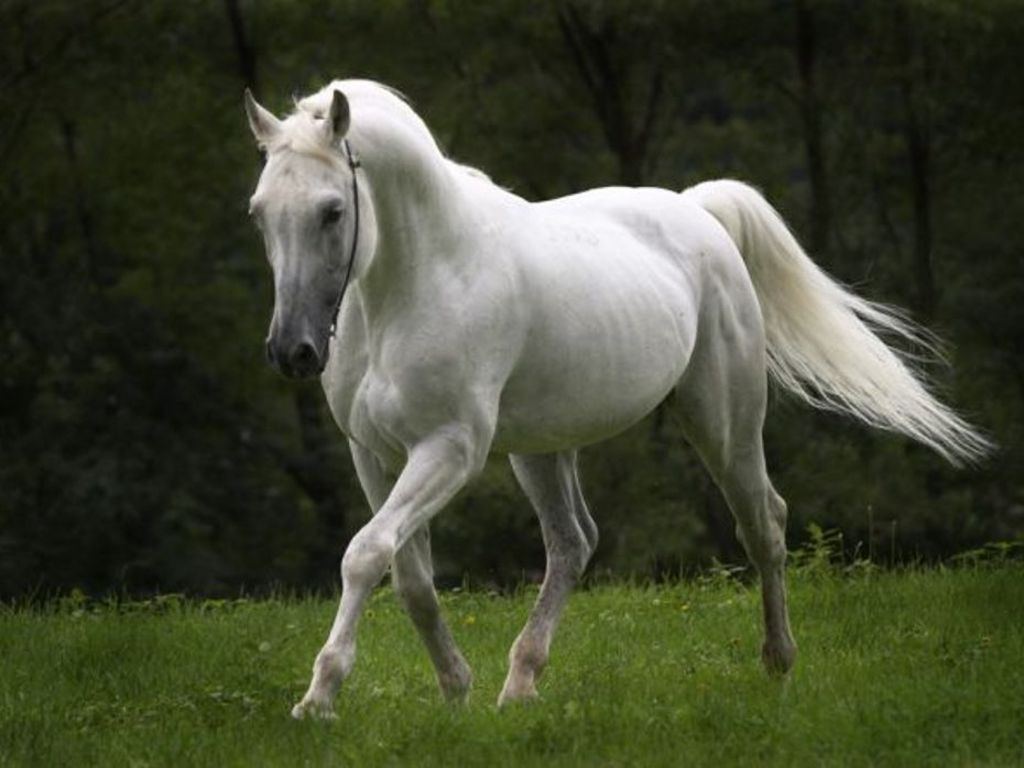 BLACK
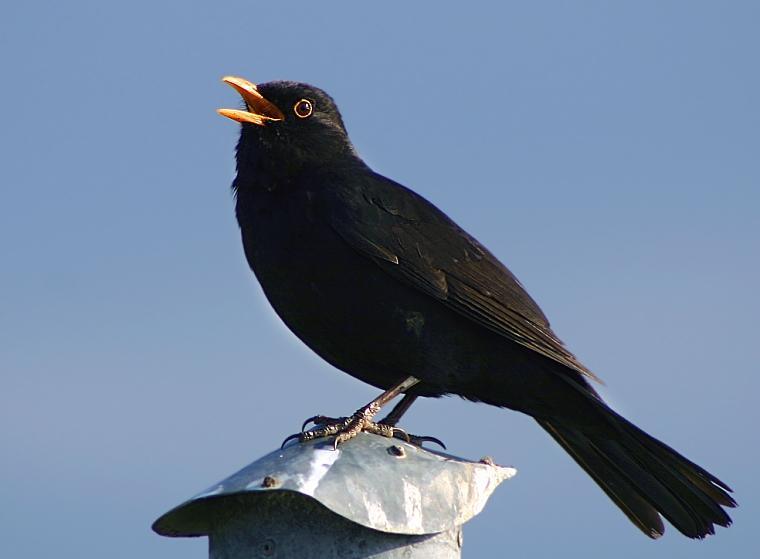 YELLOW
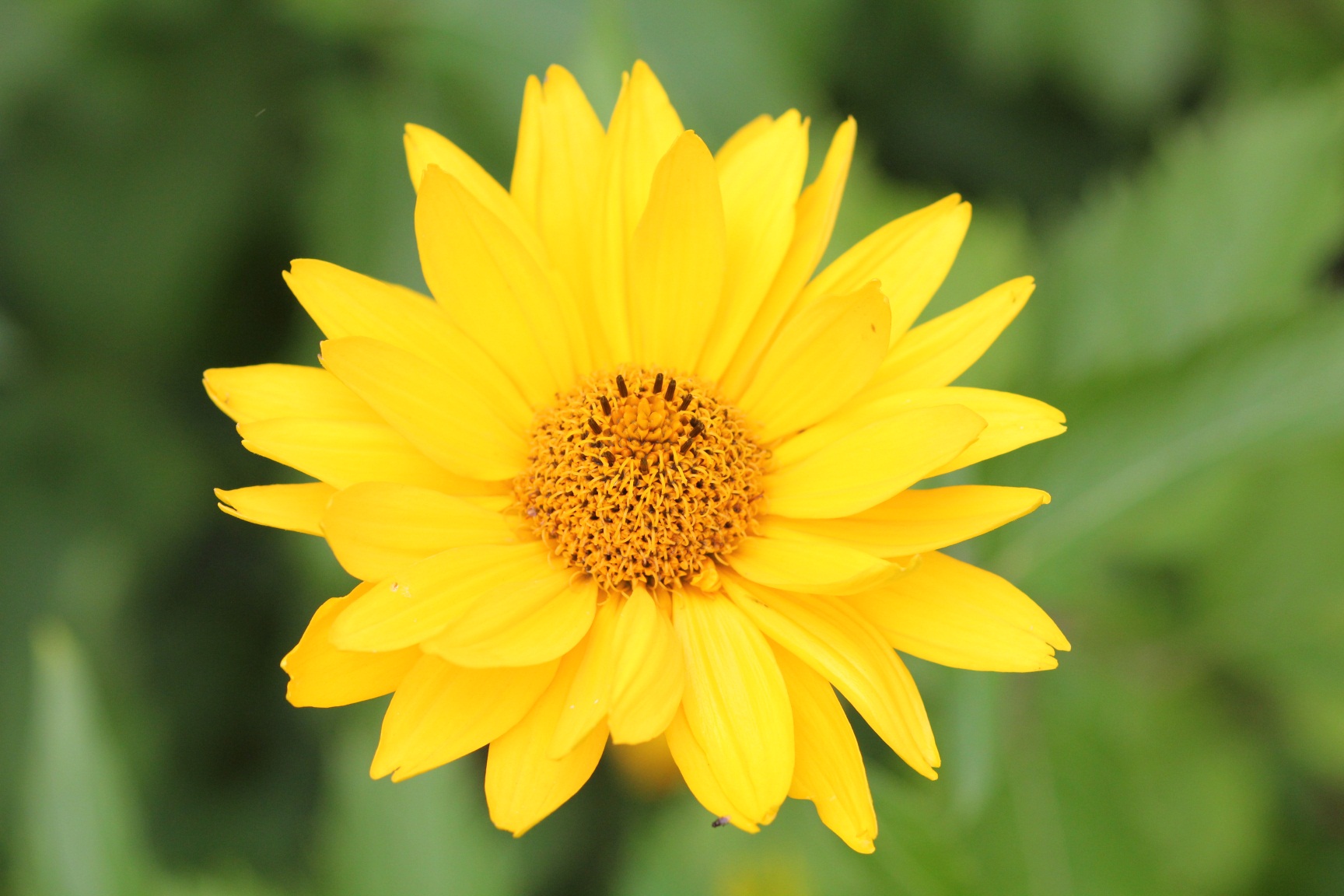 RED
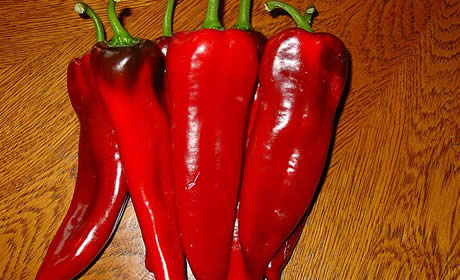 BLUE
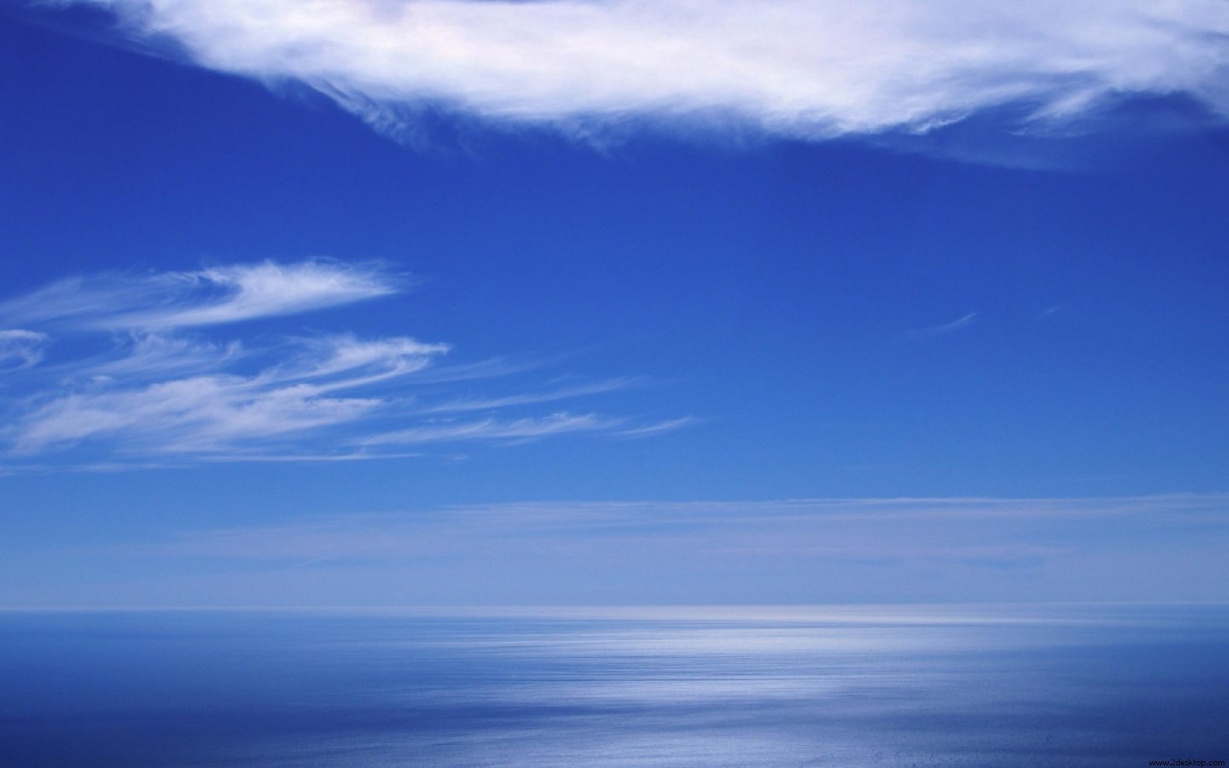 GREEN
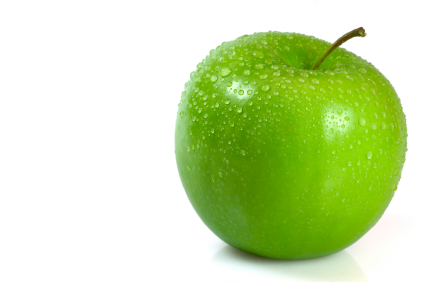 ORANGE
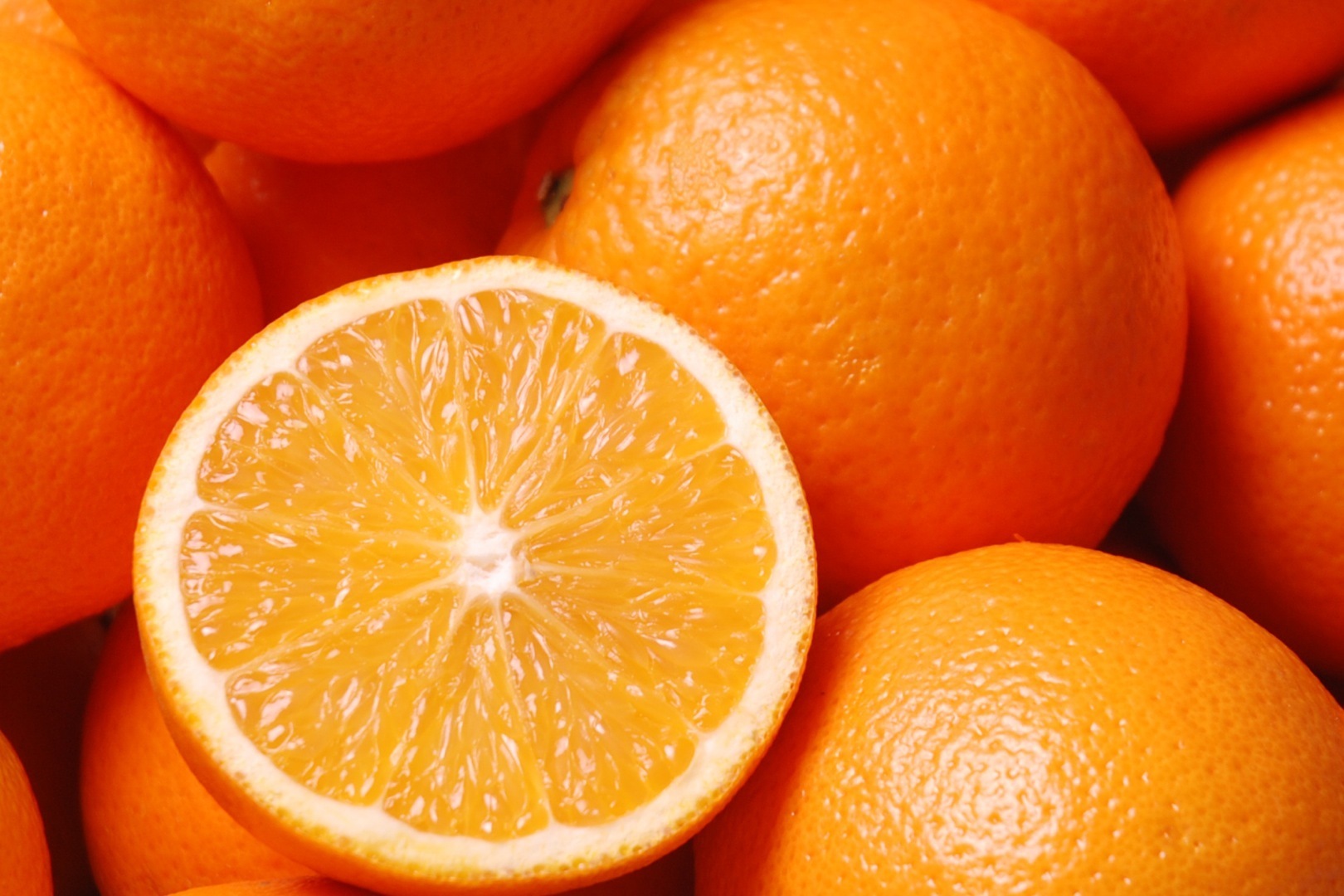 BROWN
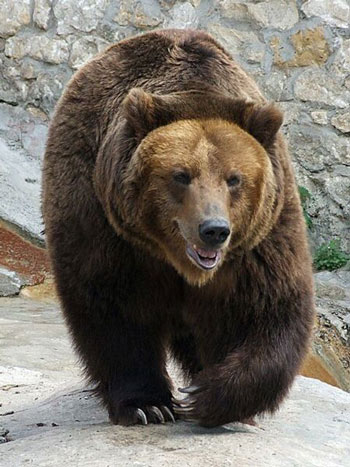 PINK
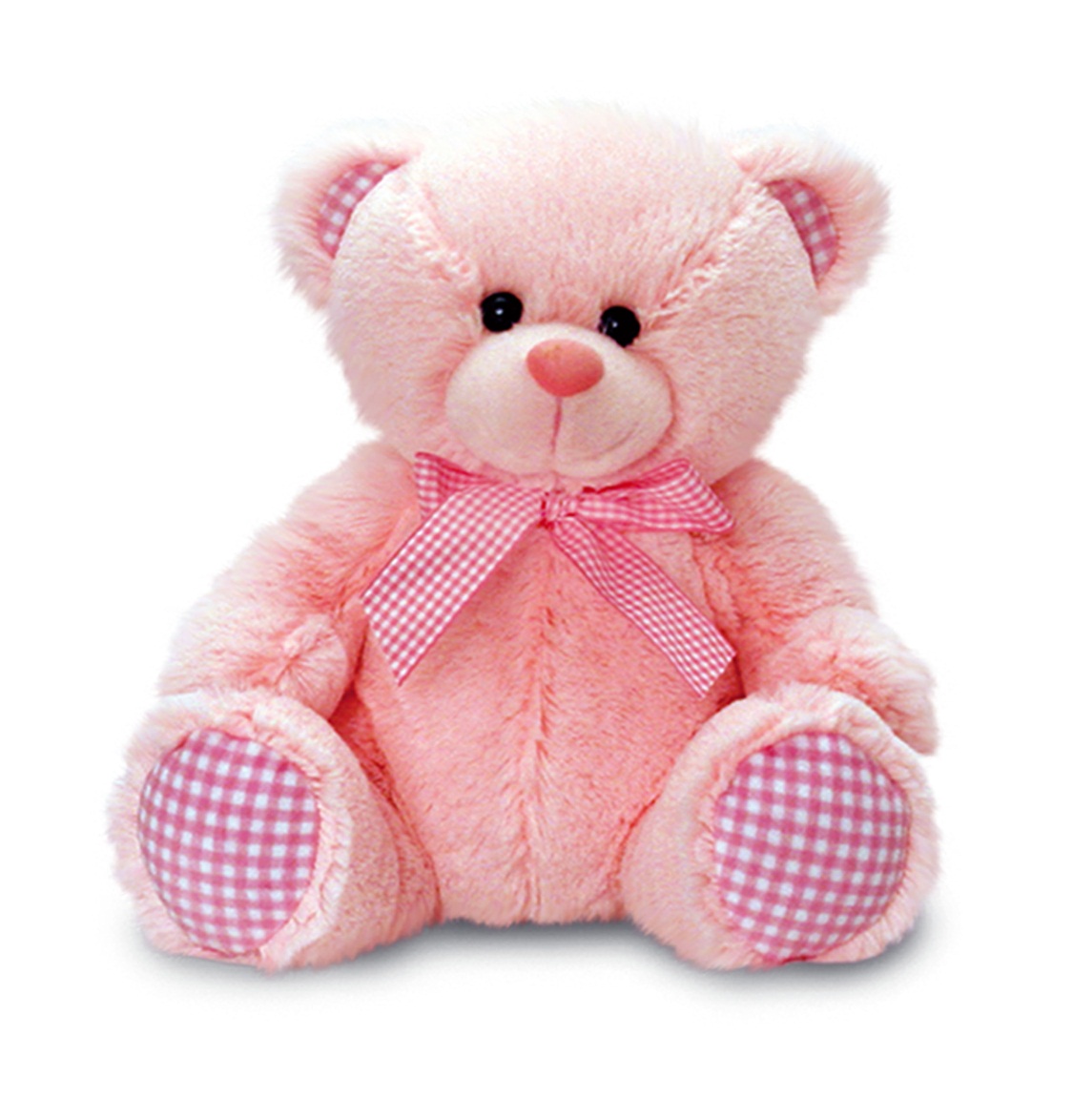 GRAY
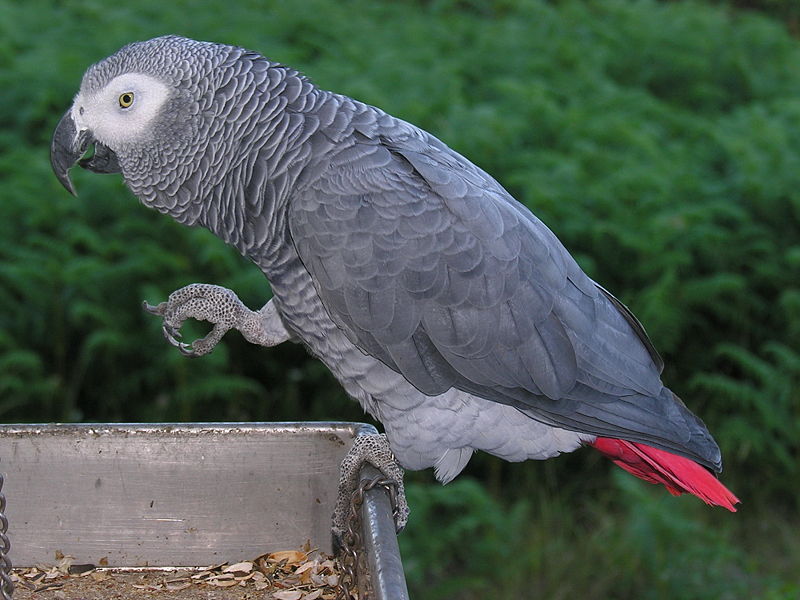 PURPLE
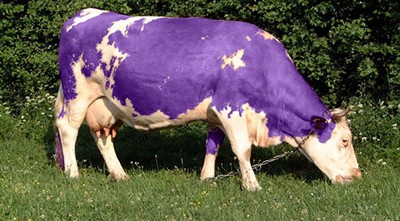 WHITE
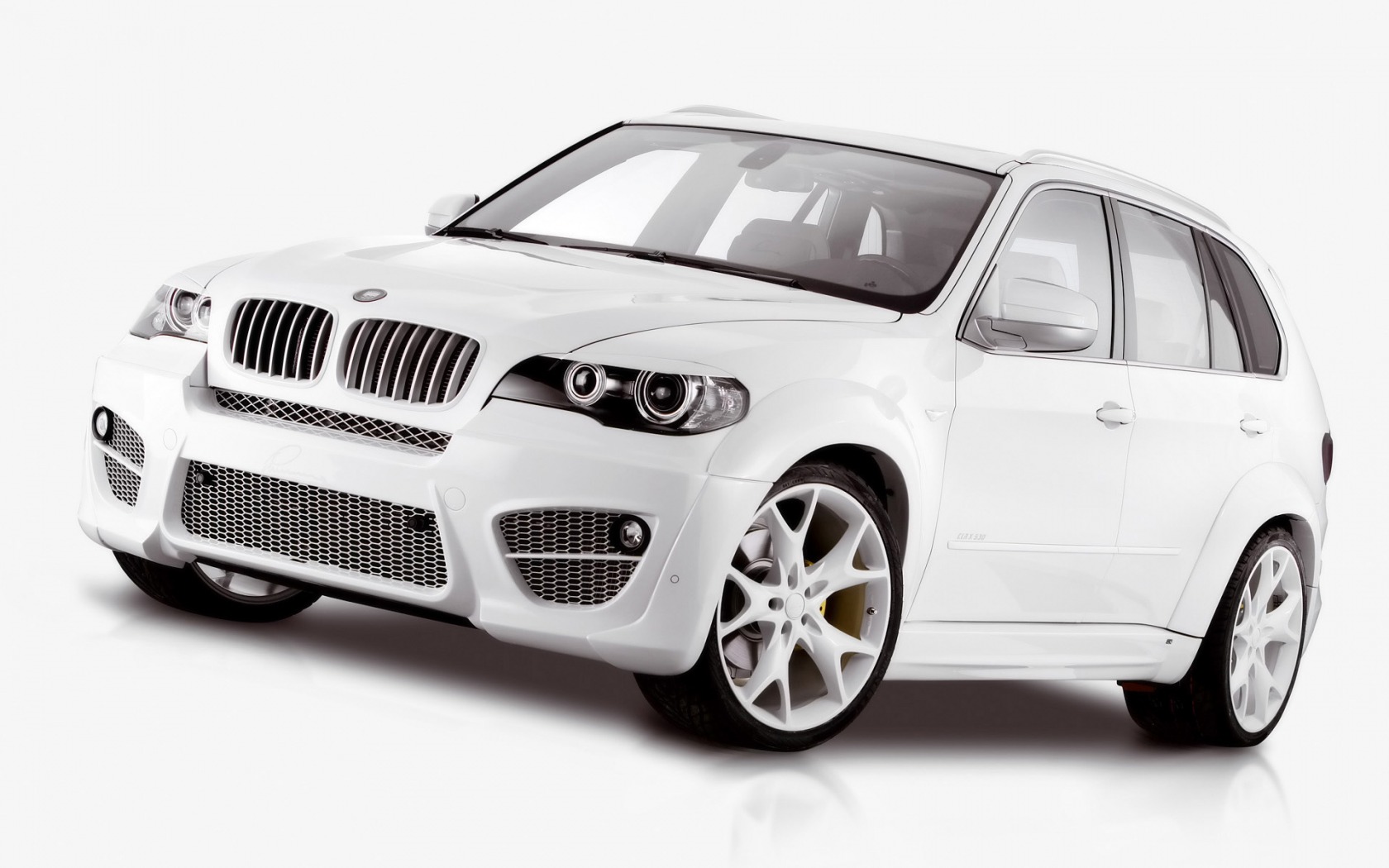 BLACK
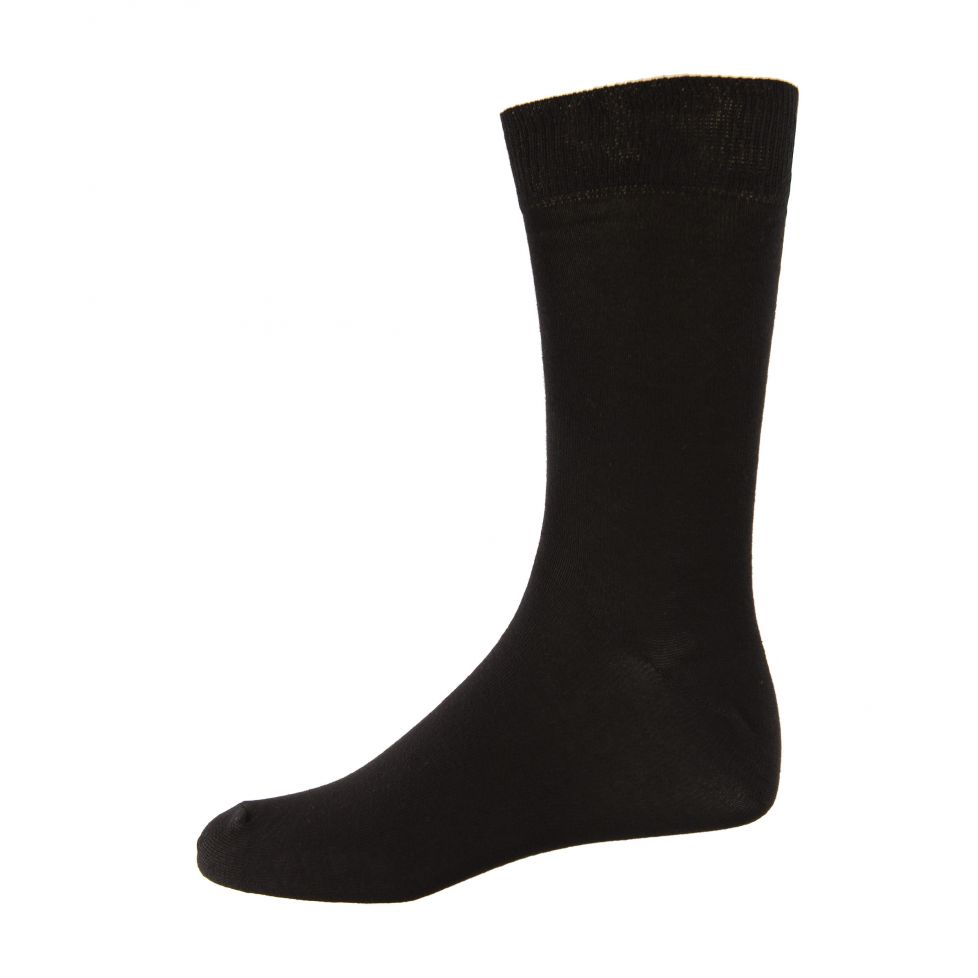 YELLOW
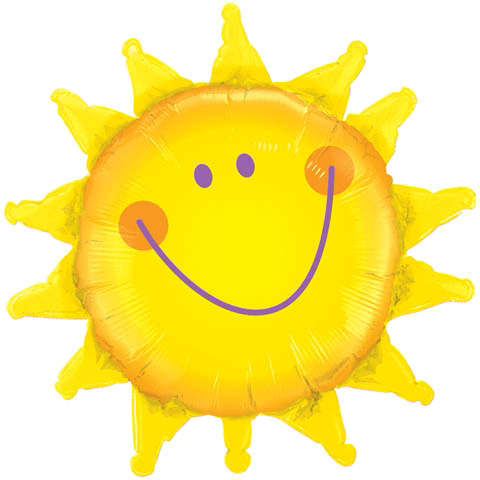 RED
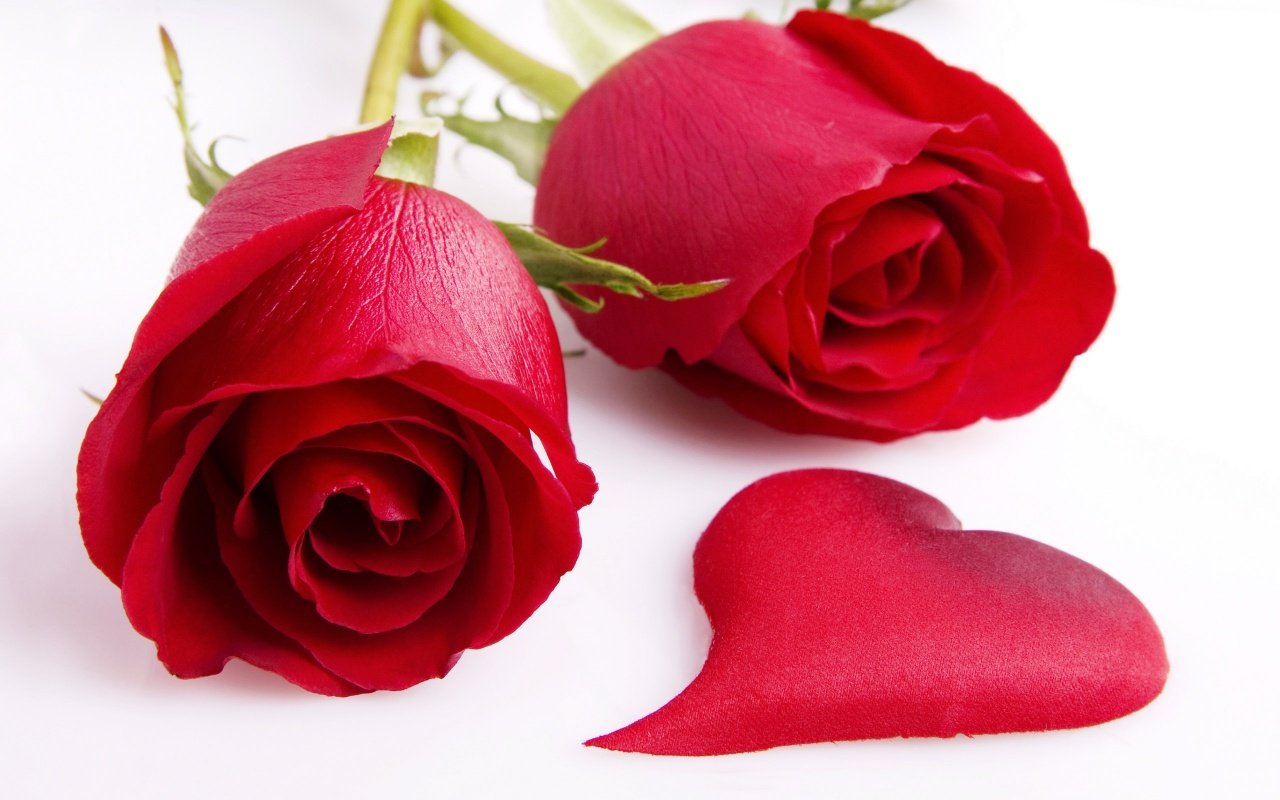 BLUE
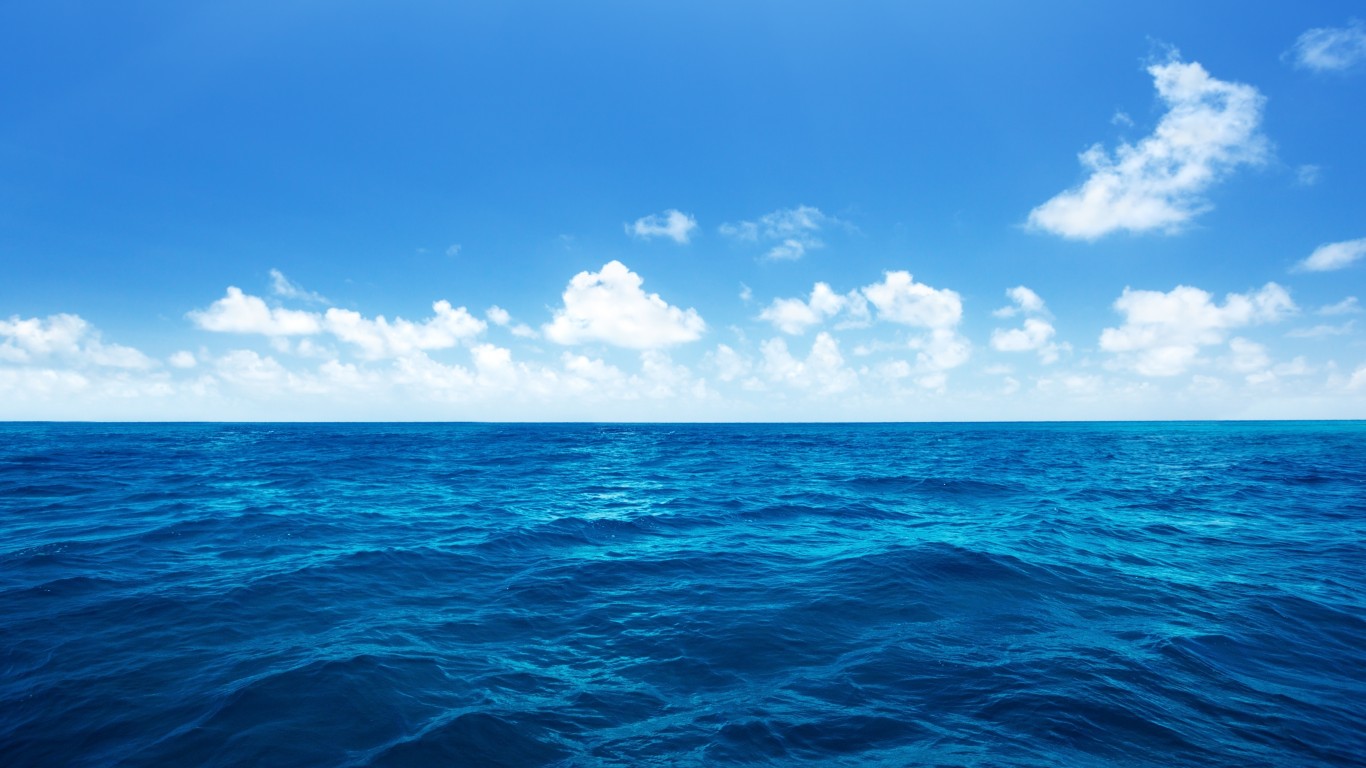 GREEN
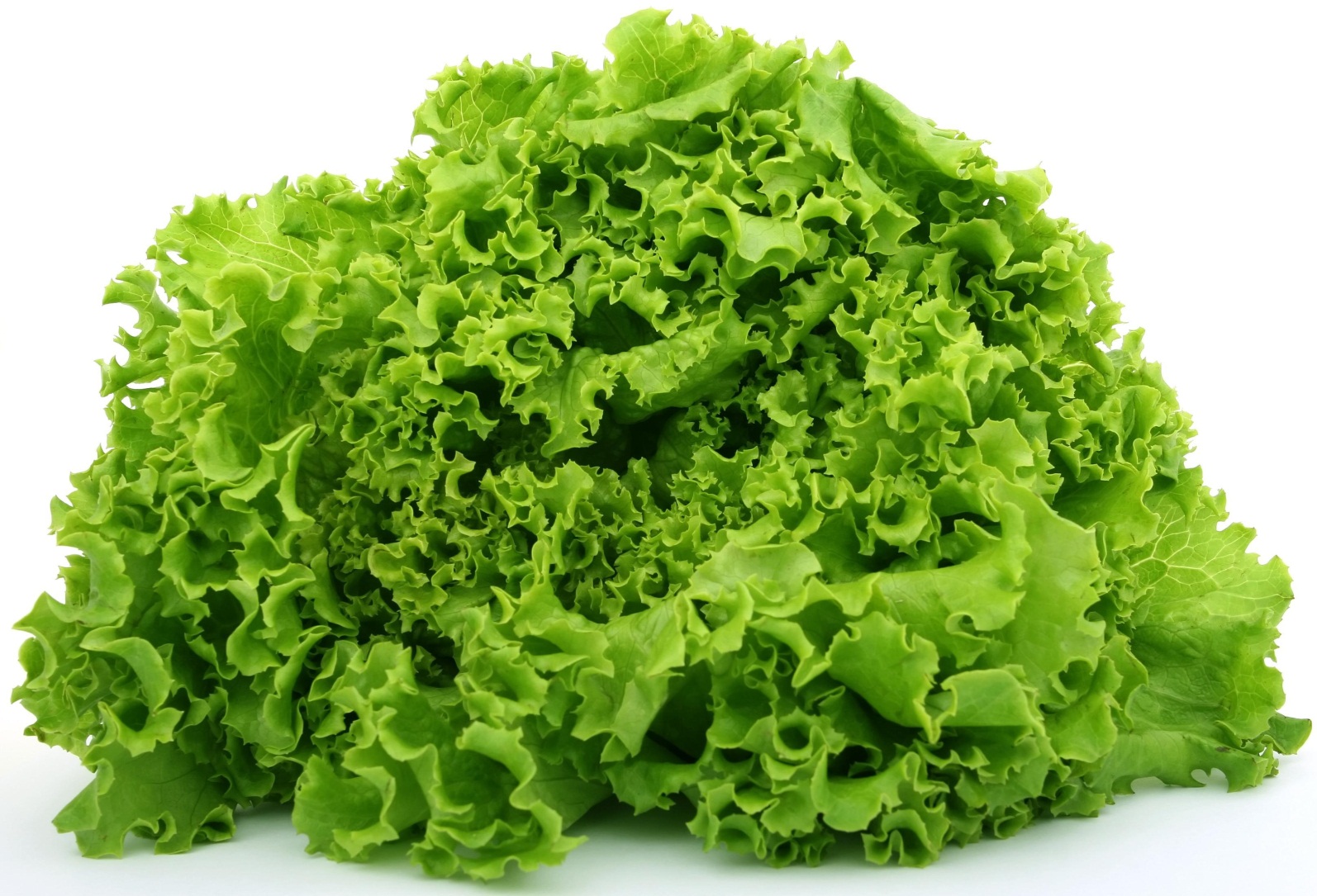 ORANGE
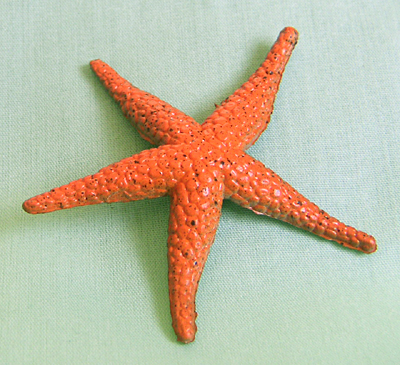 BROWN
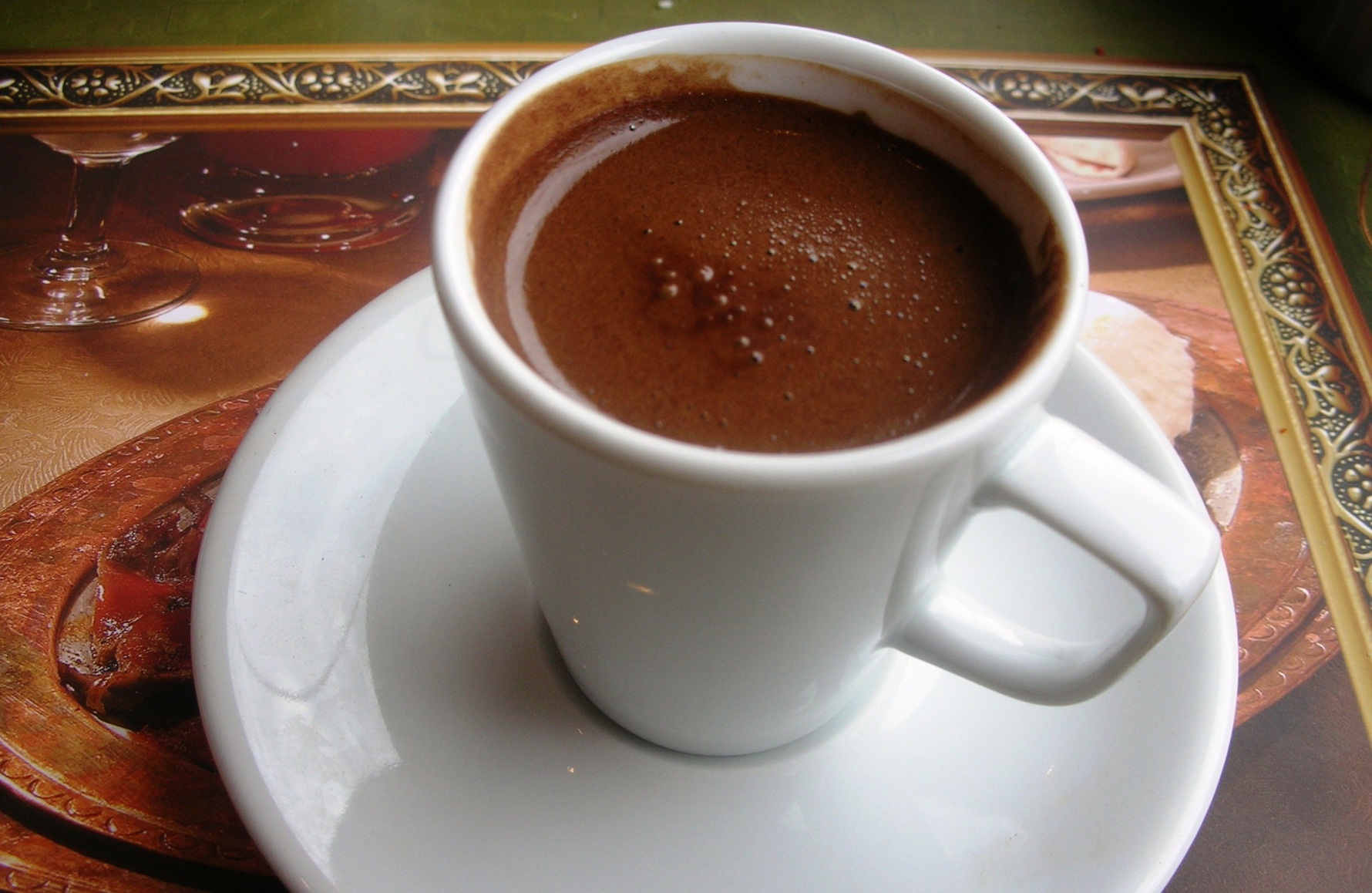 PINK
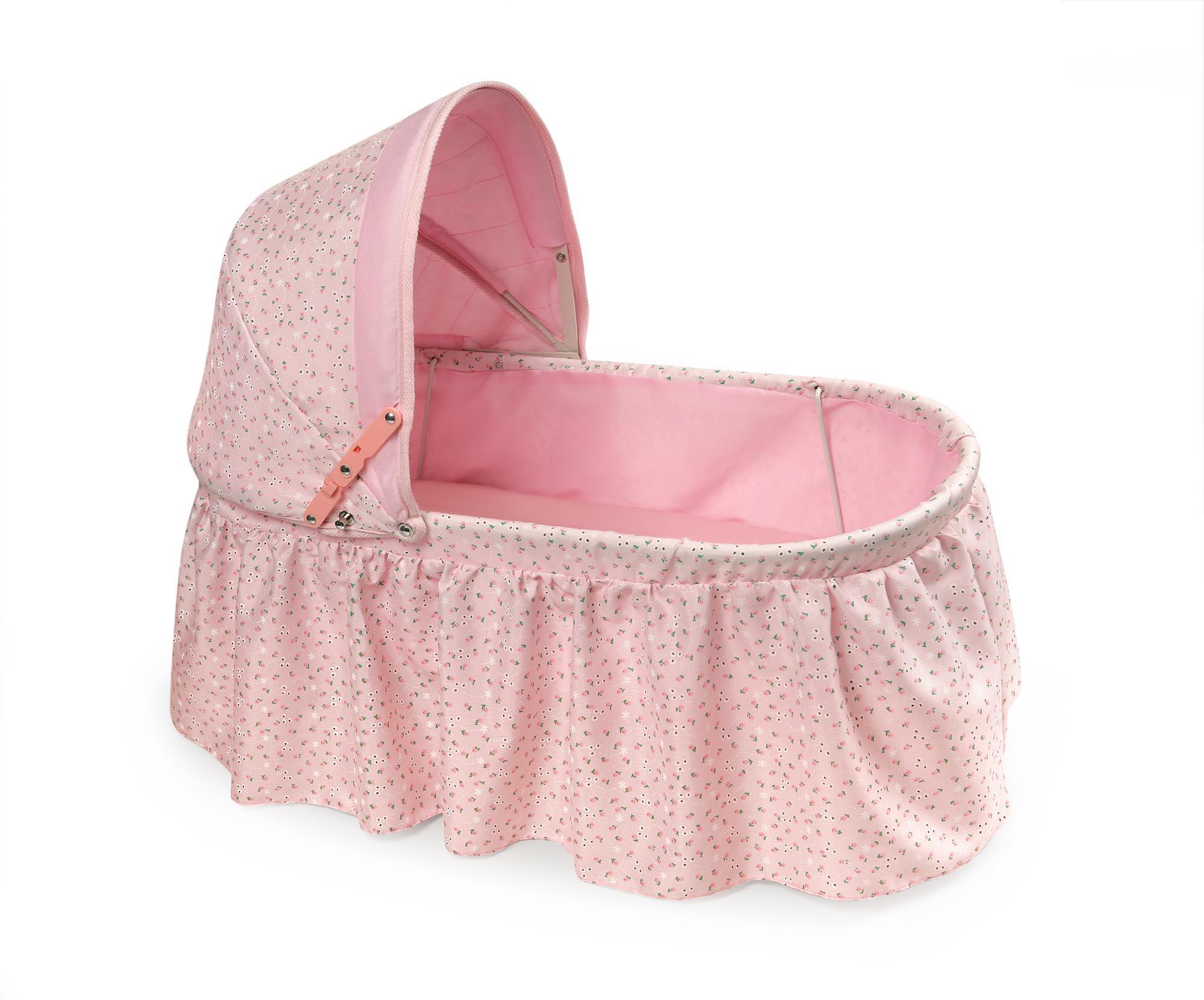 GRAY
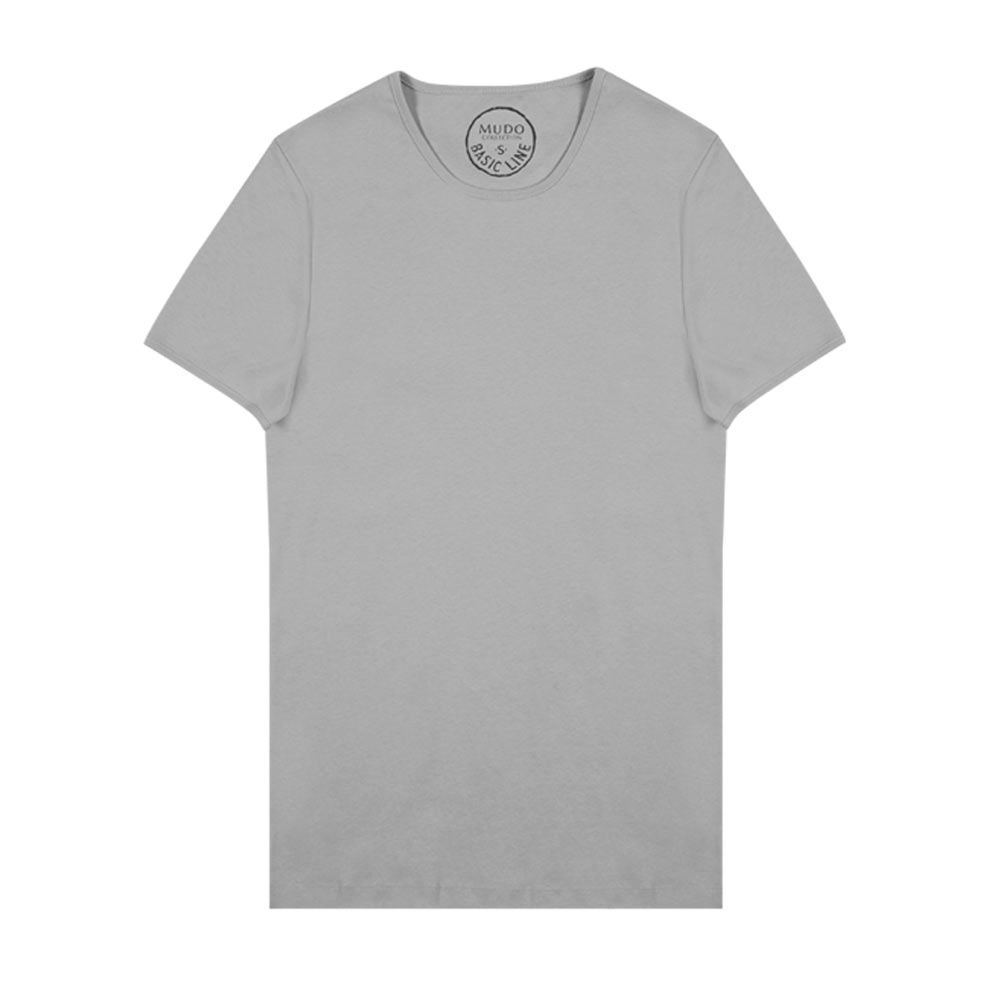 PURPLE
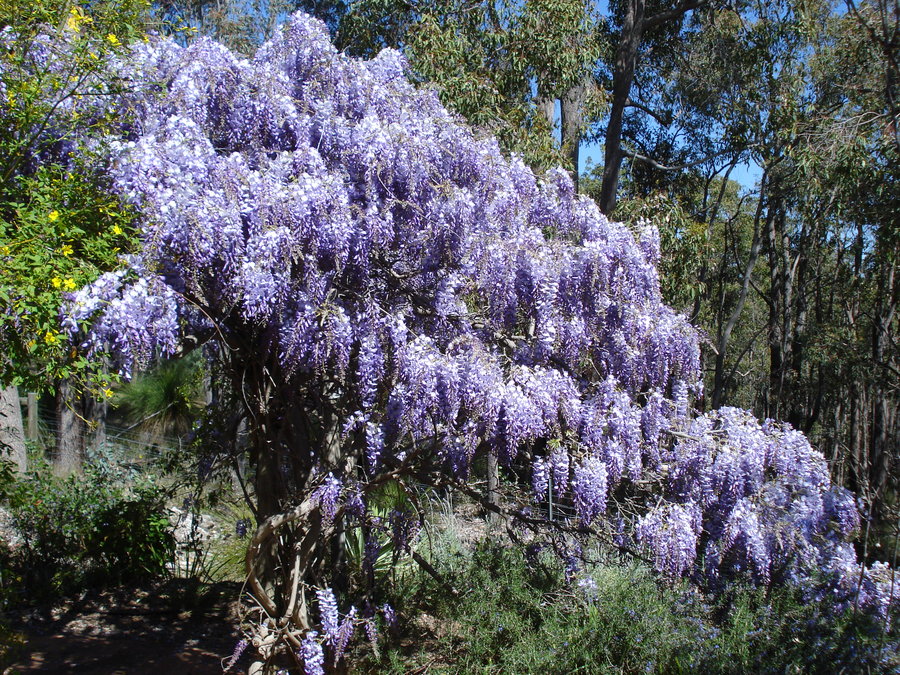 WHITE AND BLACK
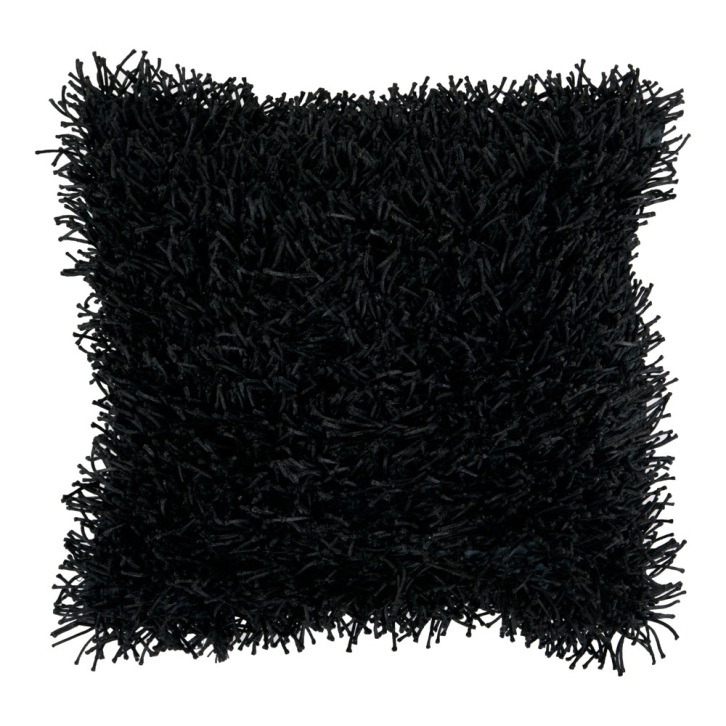 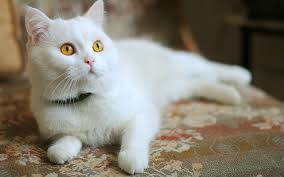 YELLOW AND RED
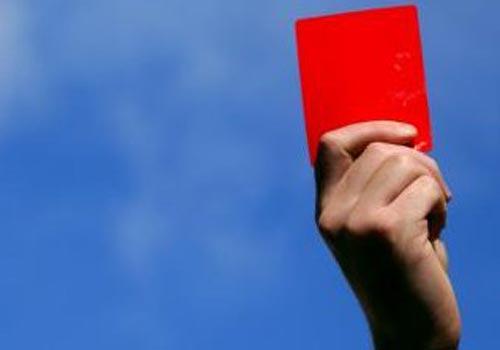 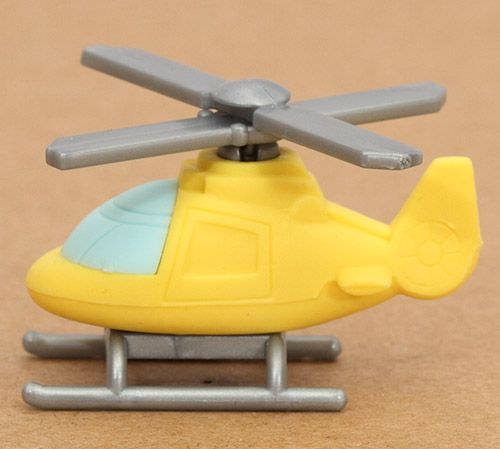 BLUE AND GREEN
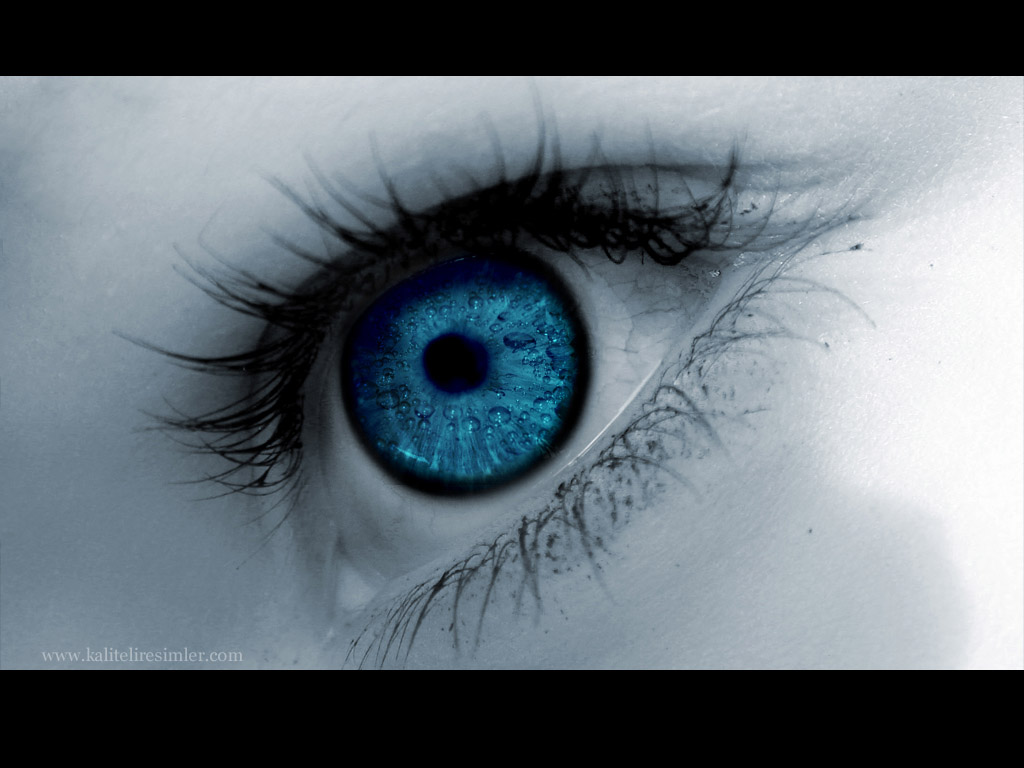 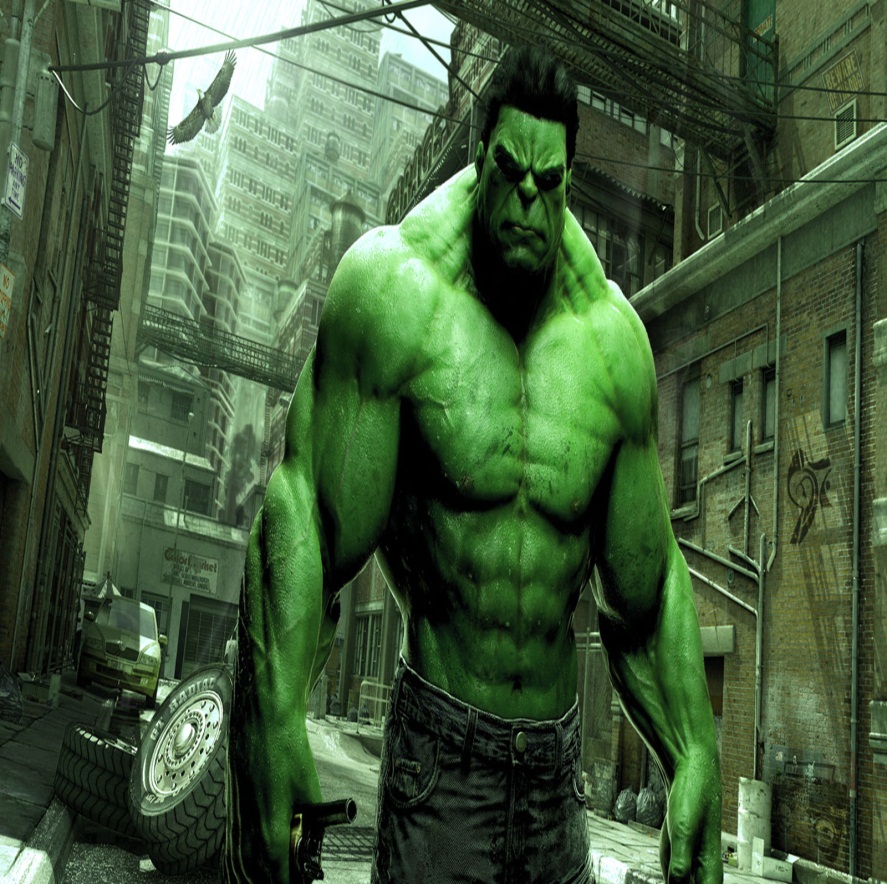 ORANGE AND BROWN
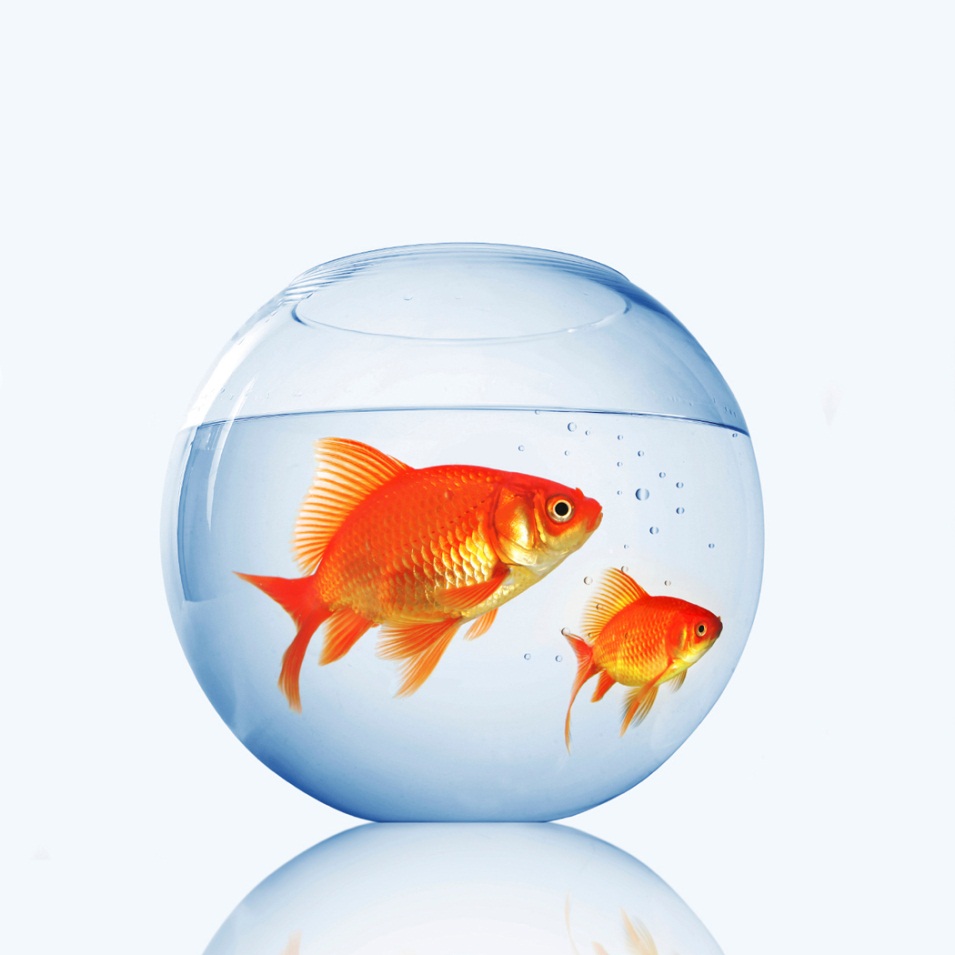 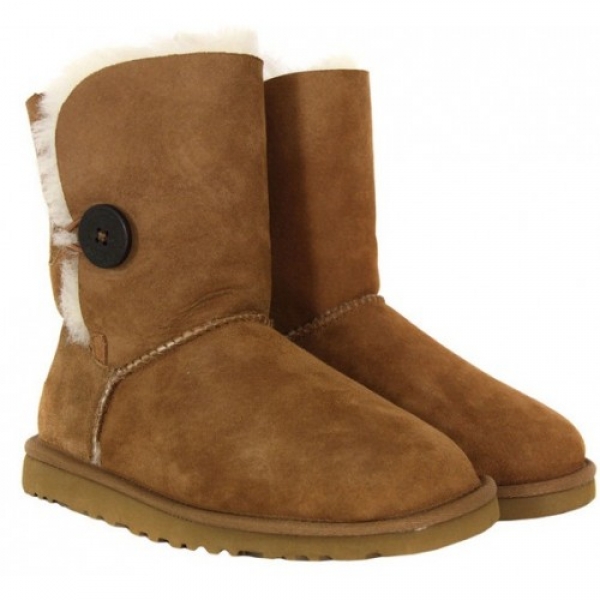 PINK AND GRAY
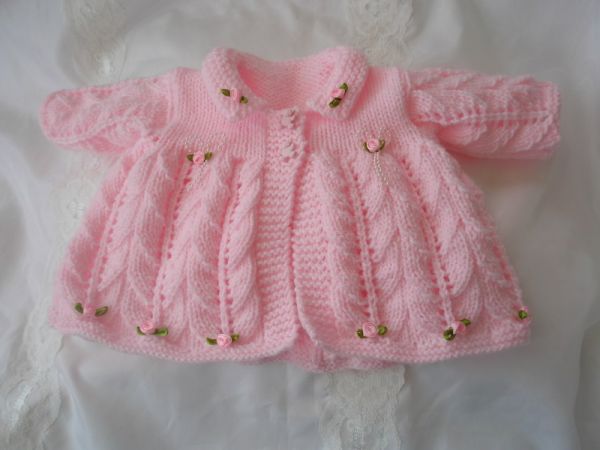 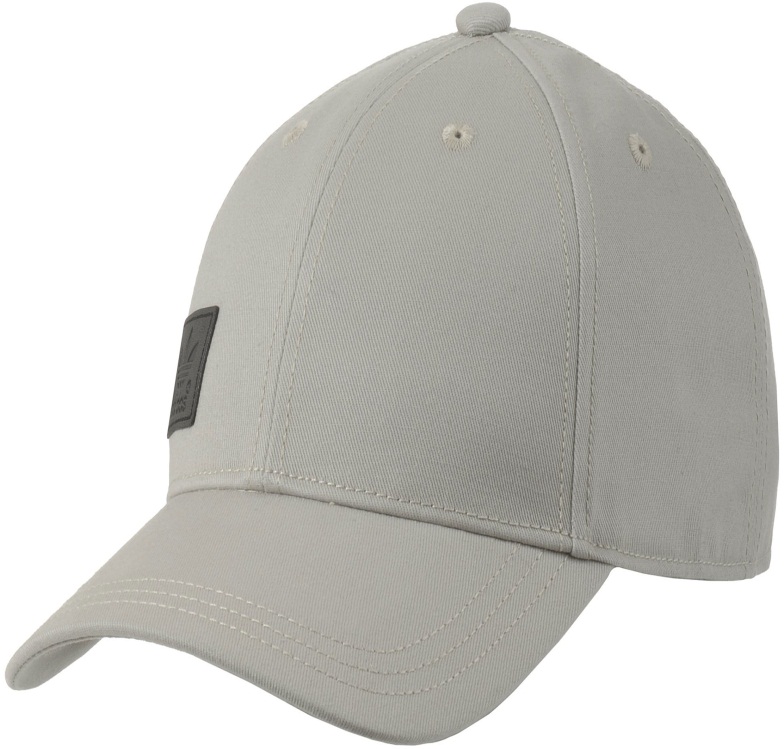 ?
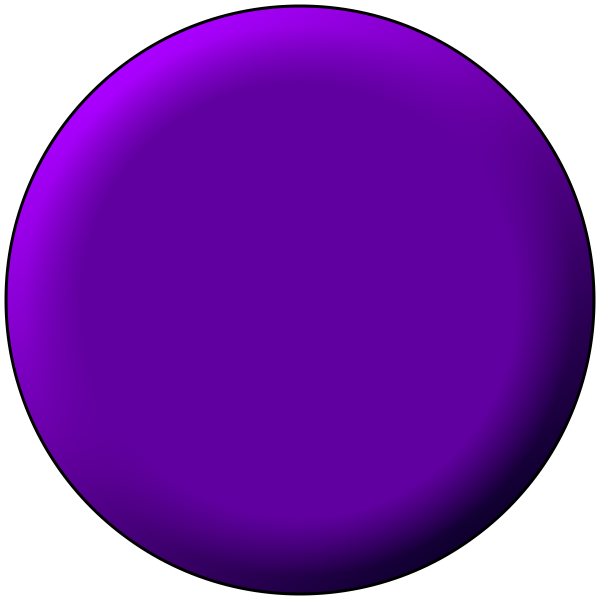 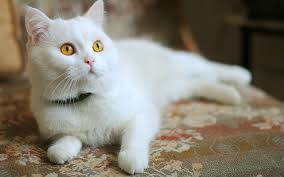 ?
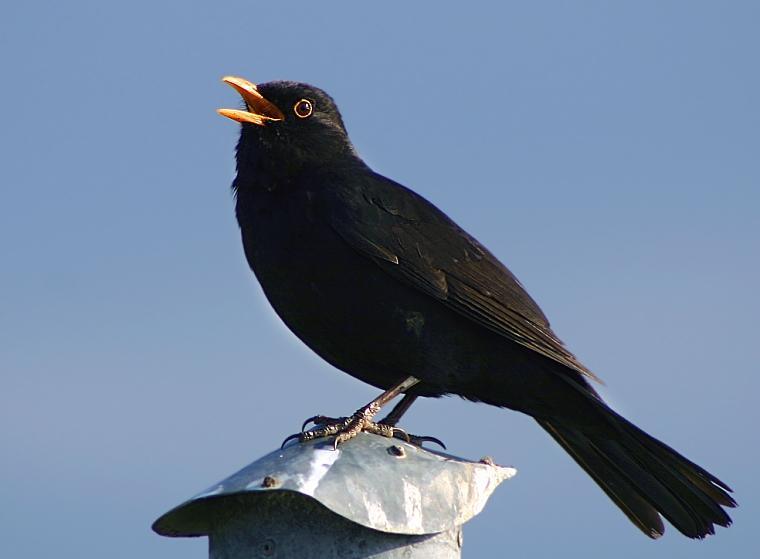 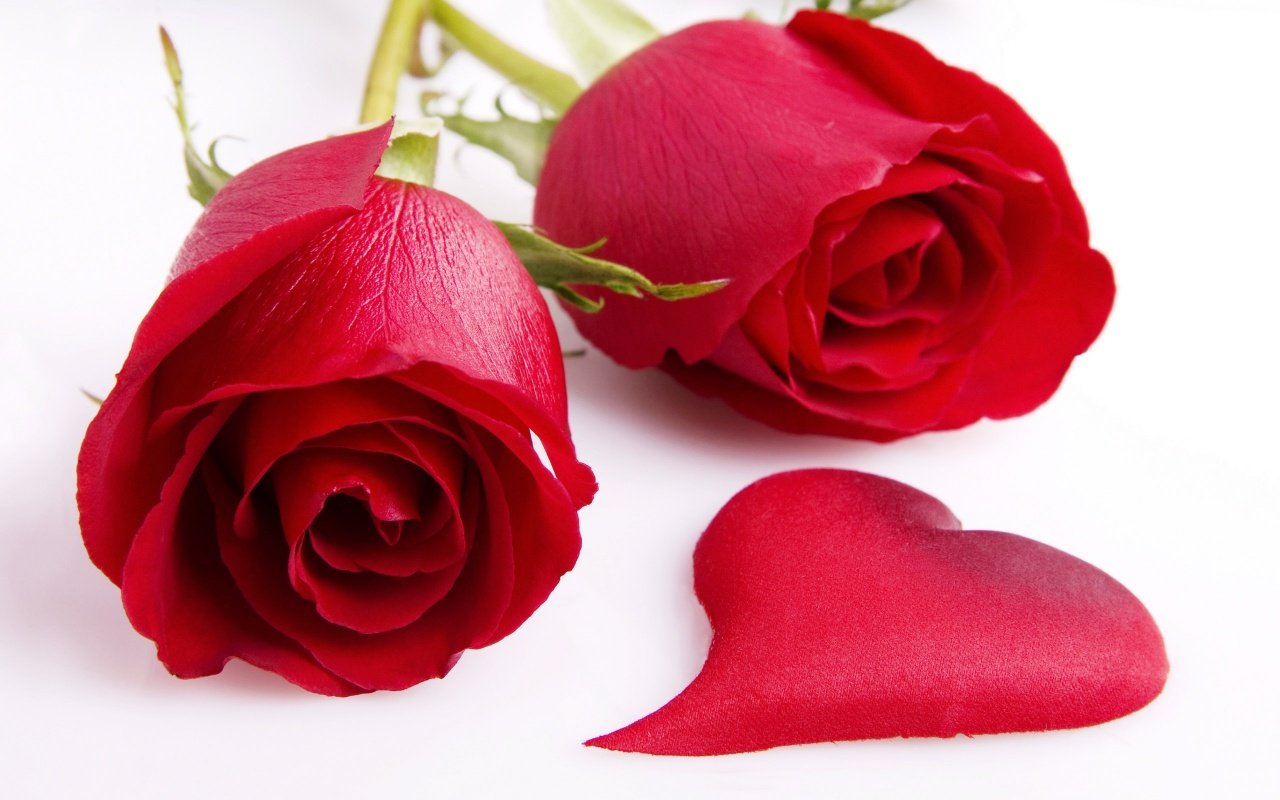 ?
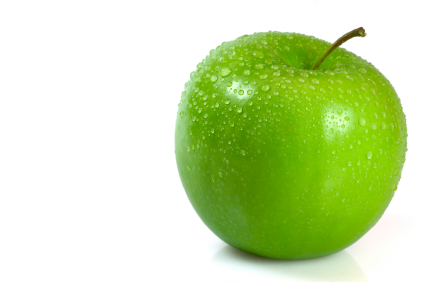 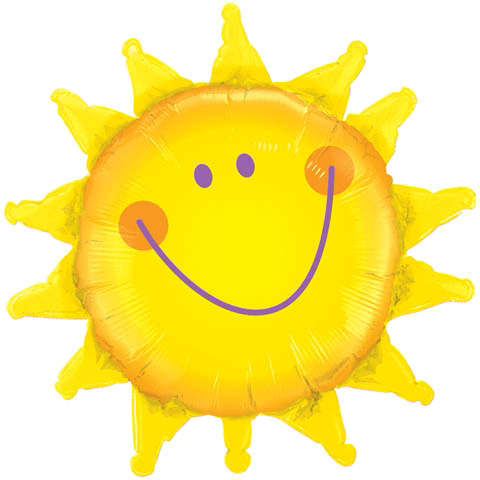 ?
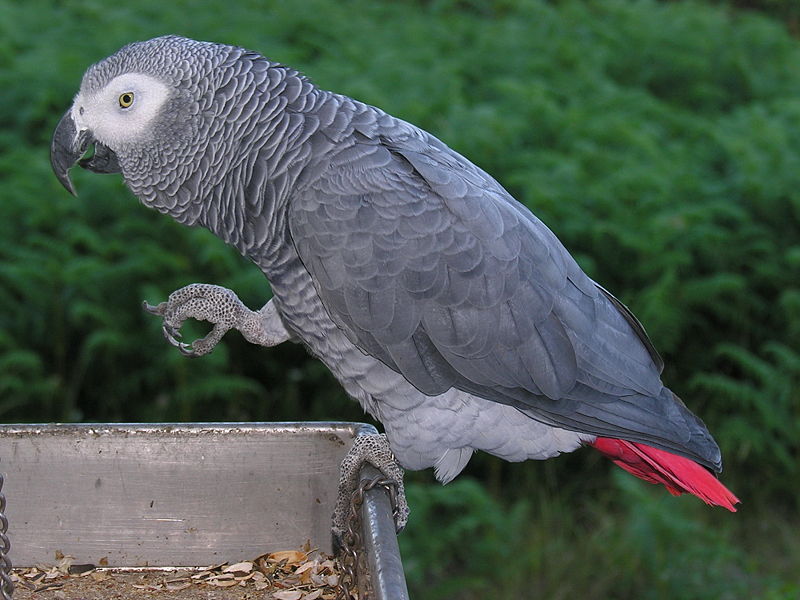 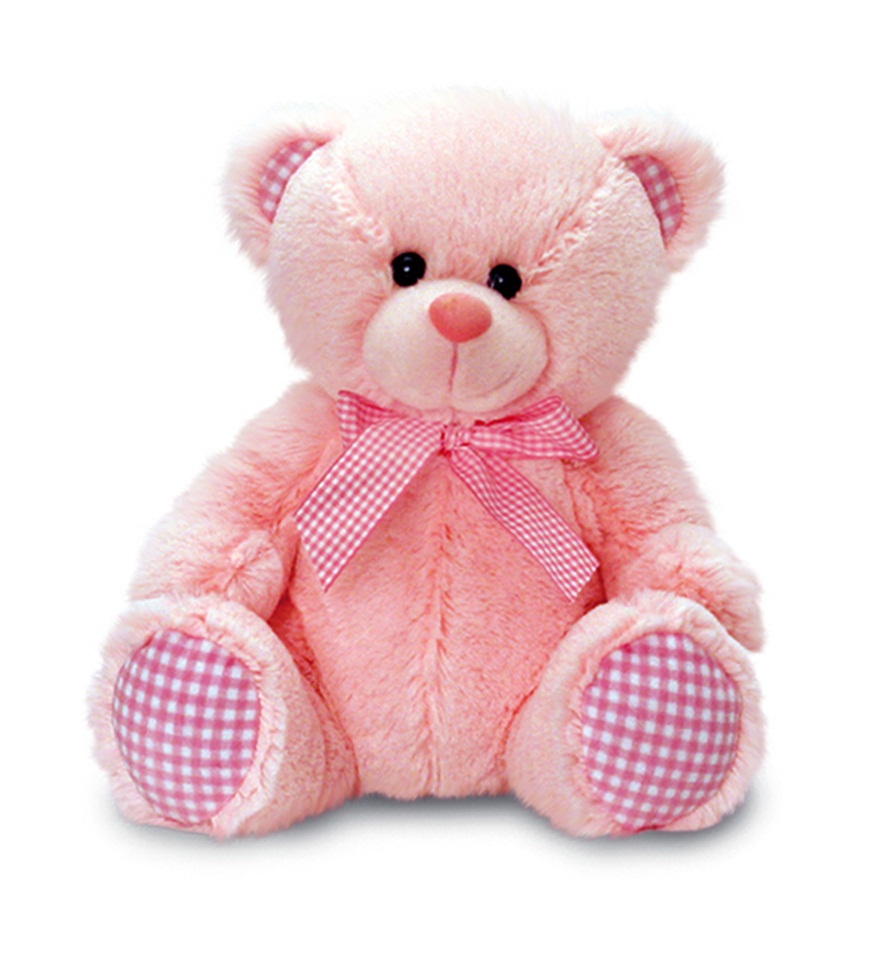 ?
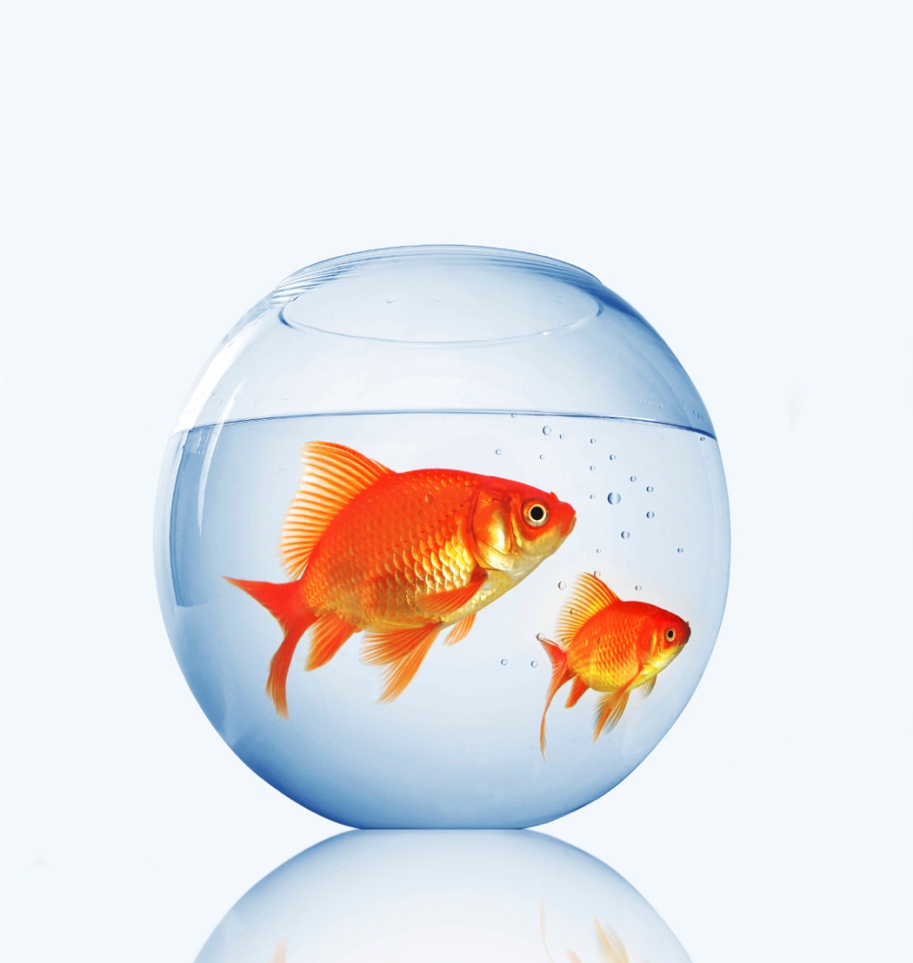 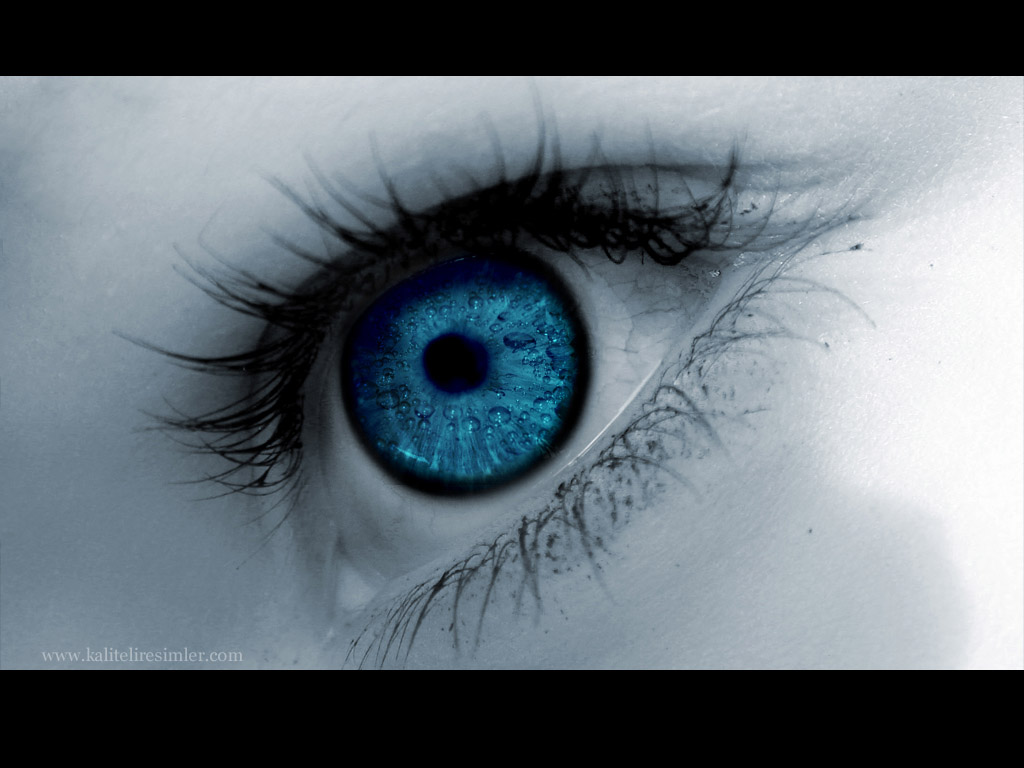 ?
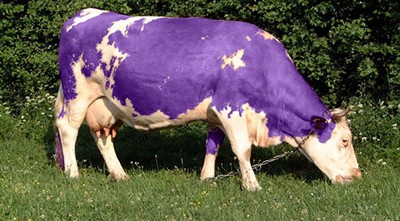 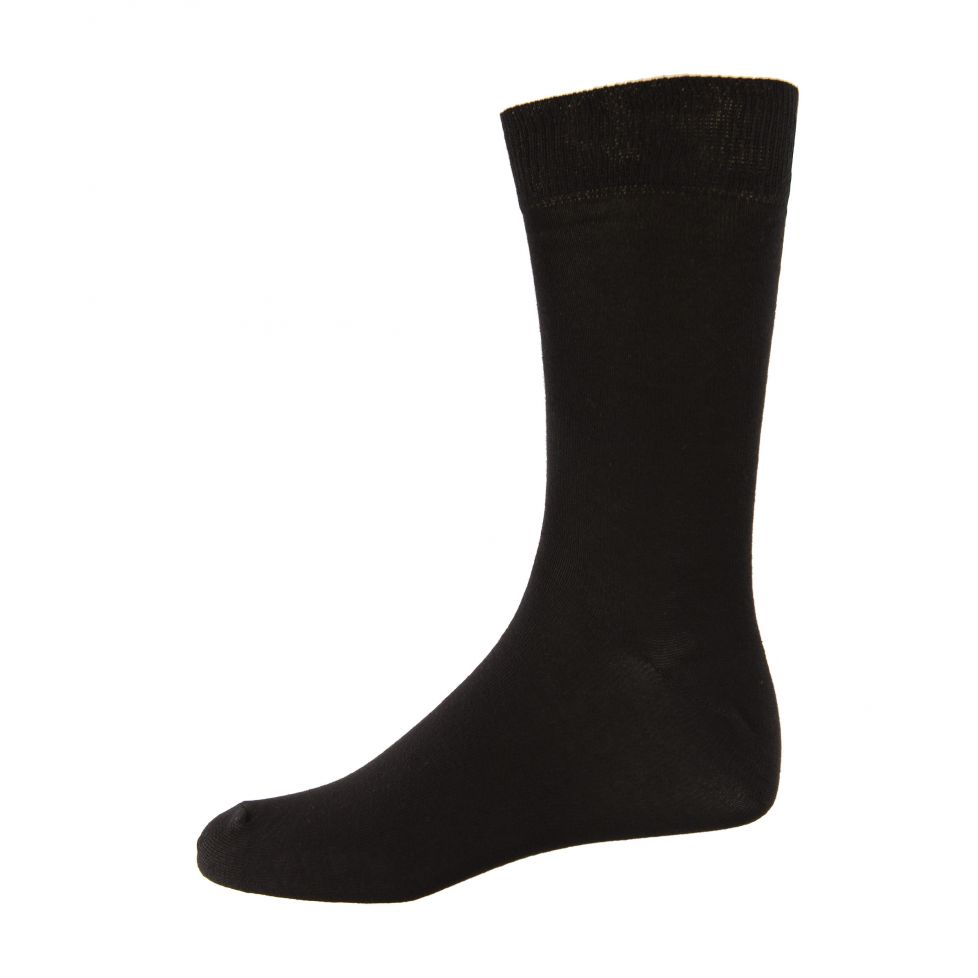 ?
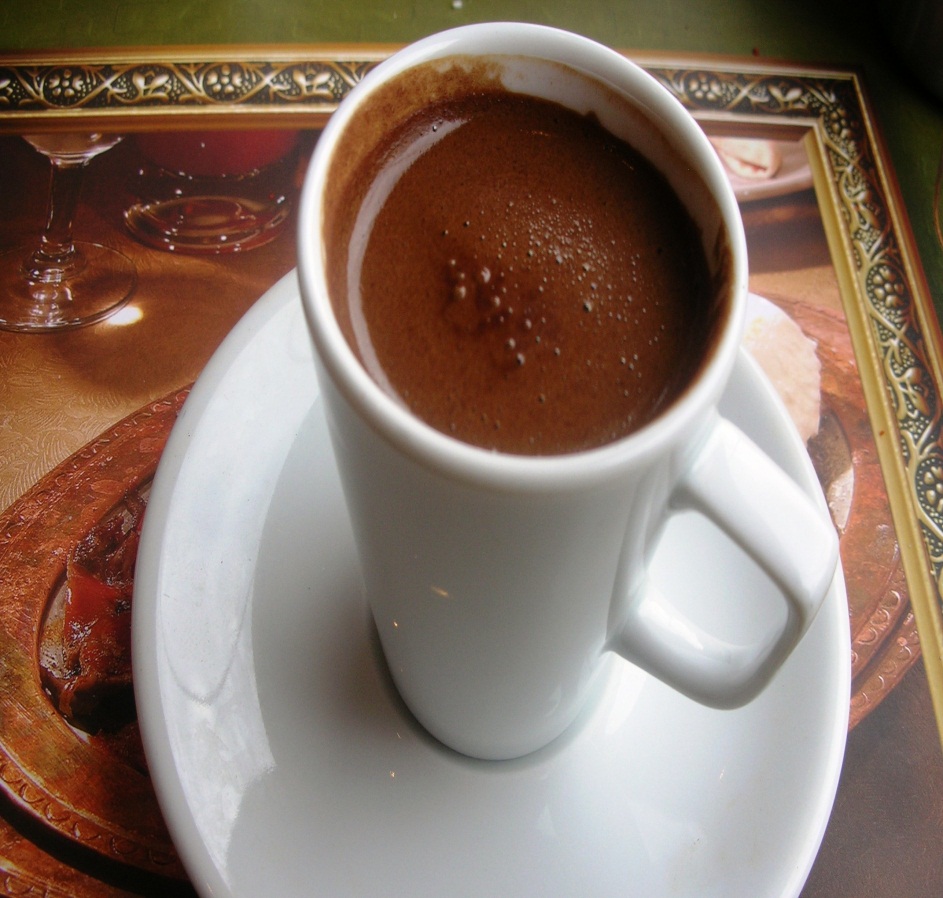 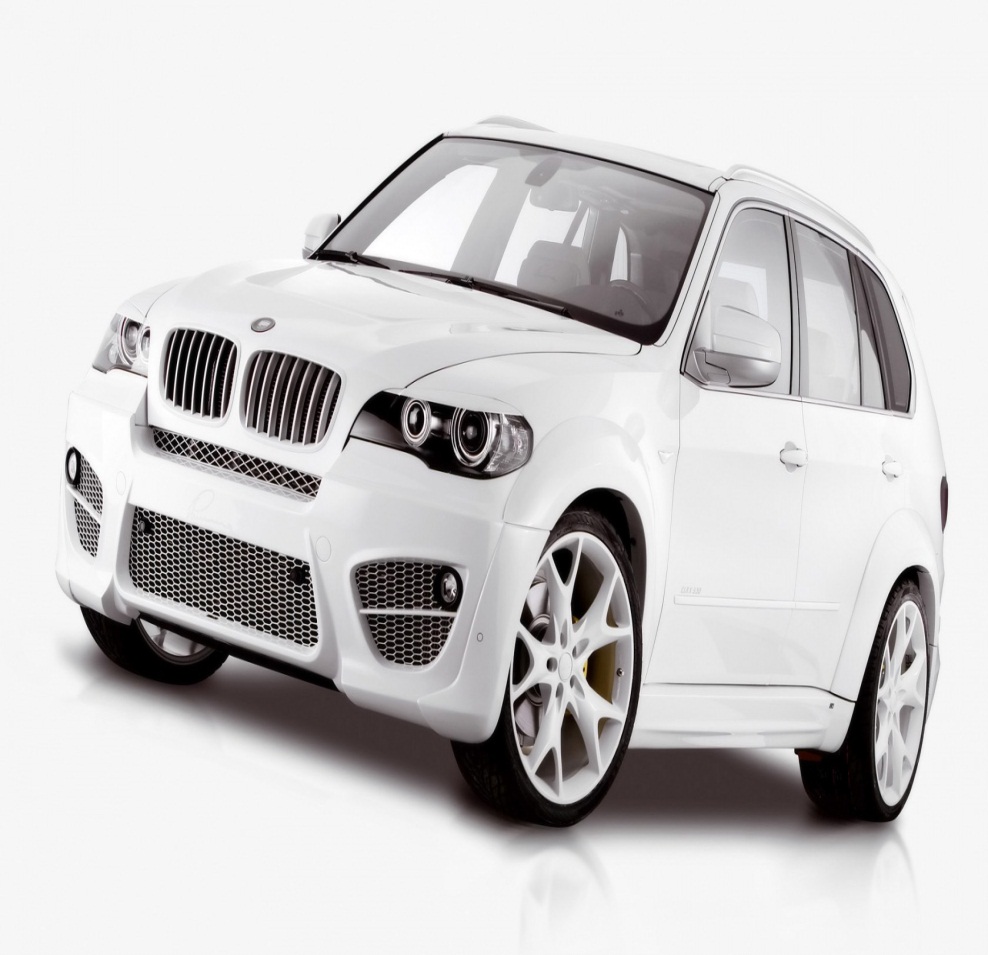 ?
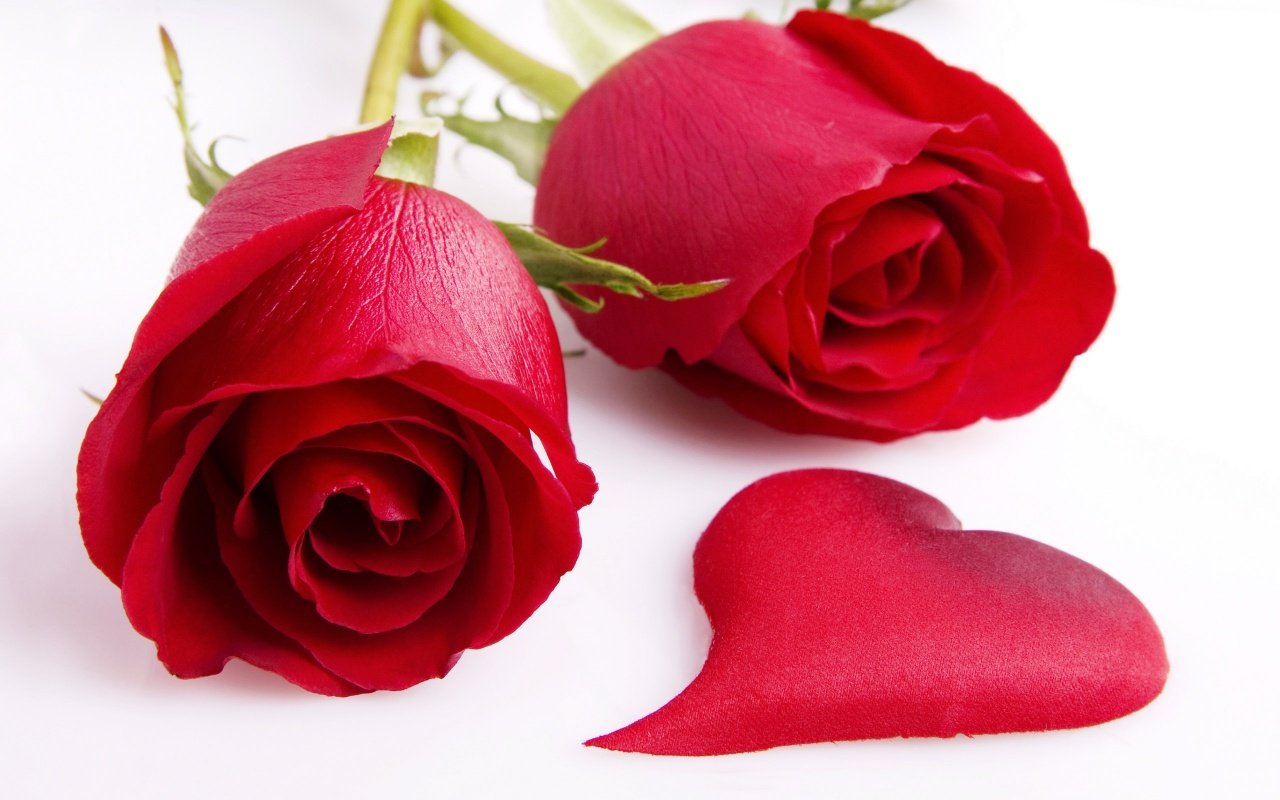 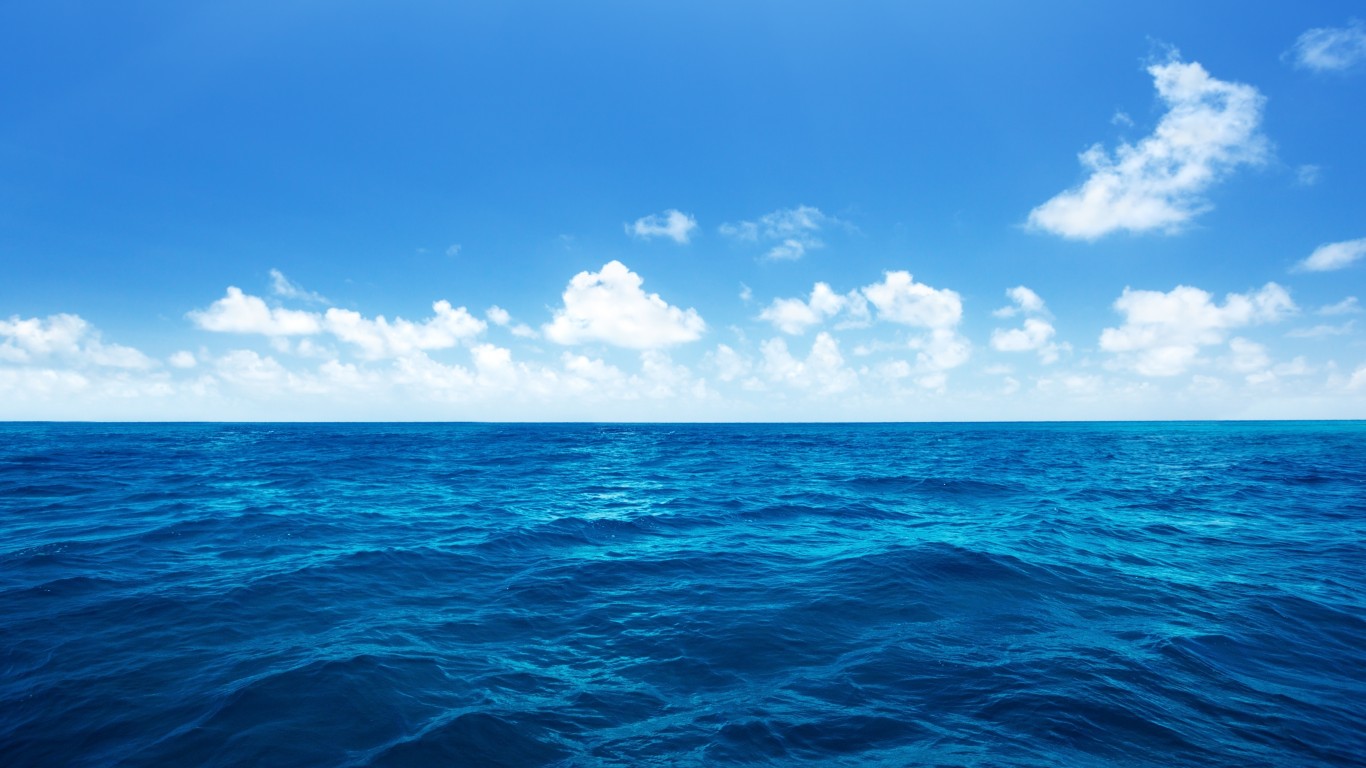 ?
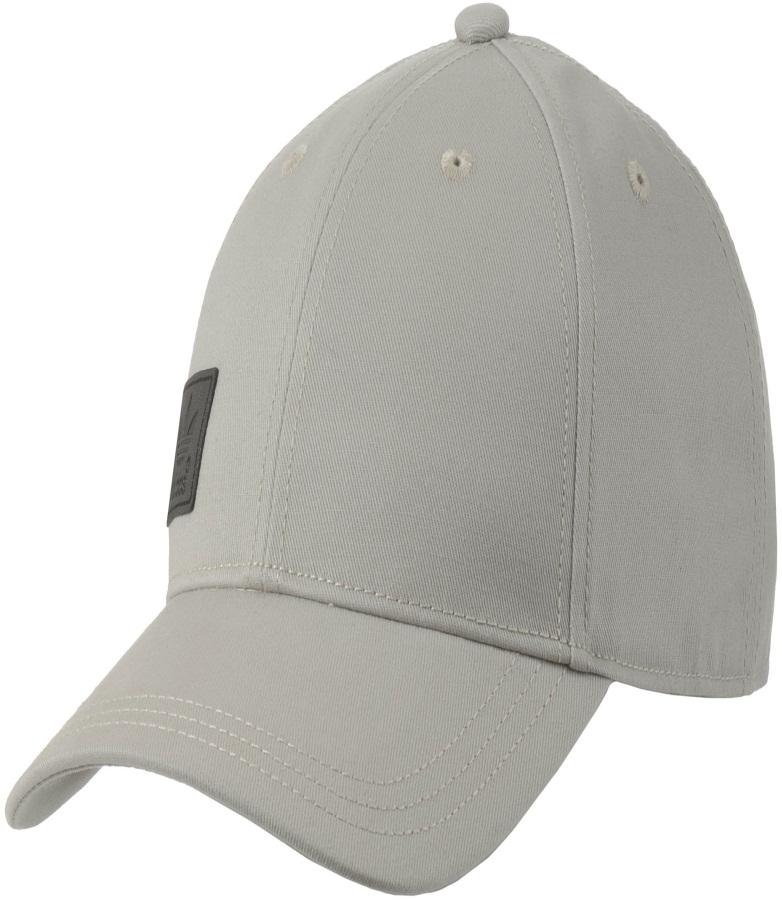 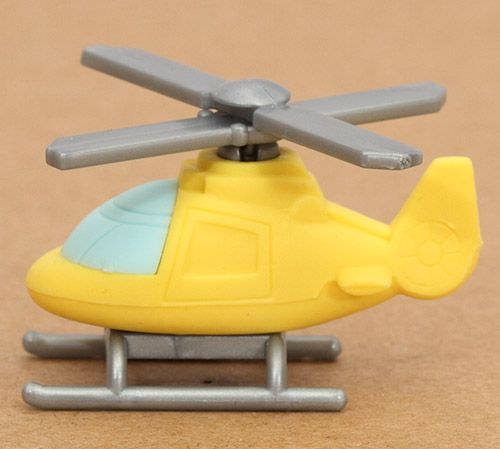 ?
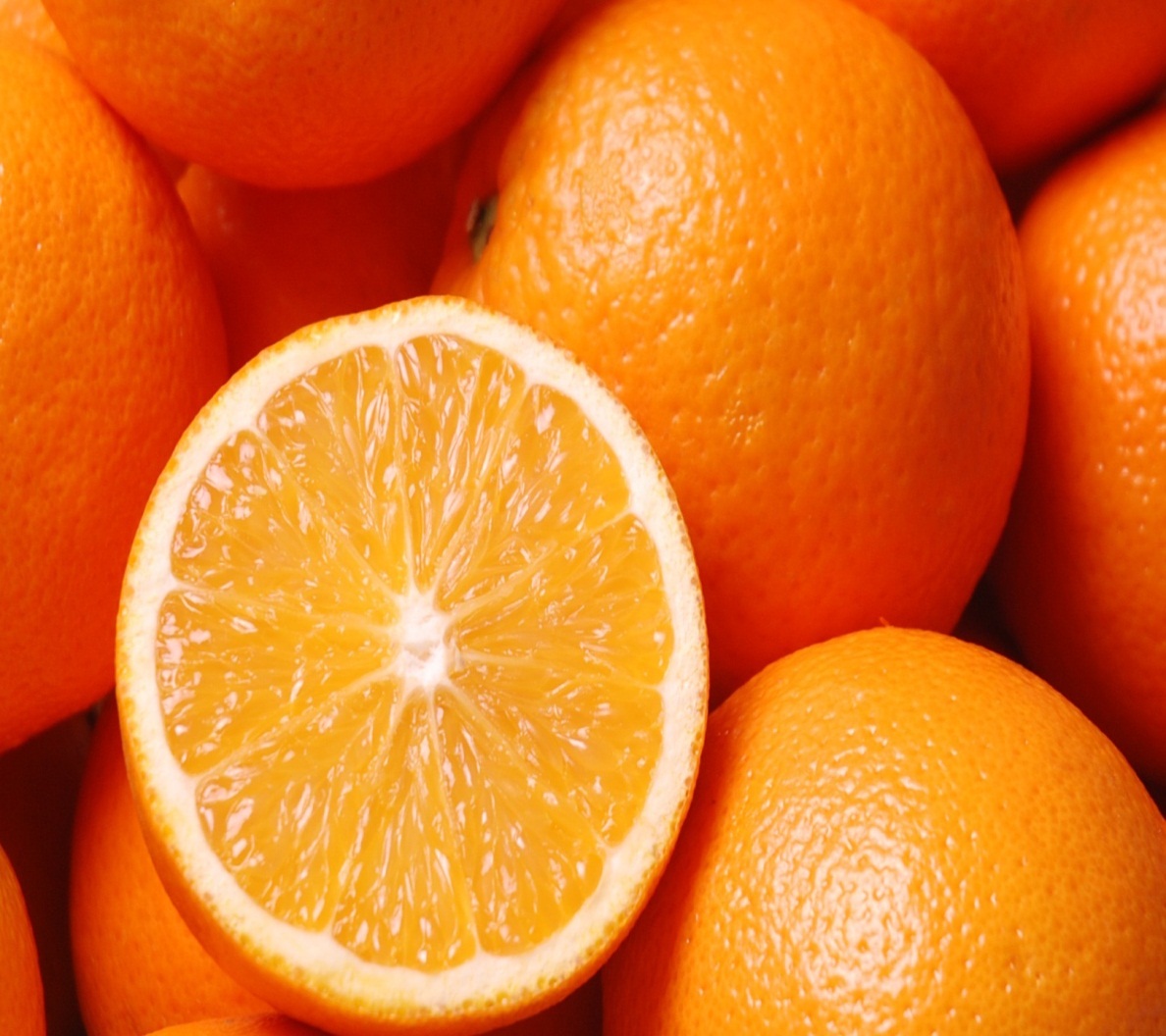 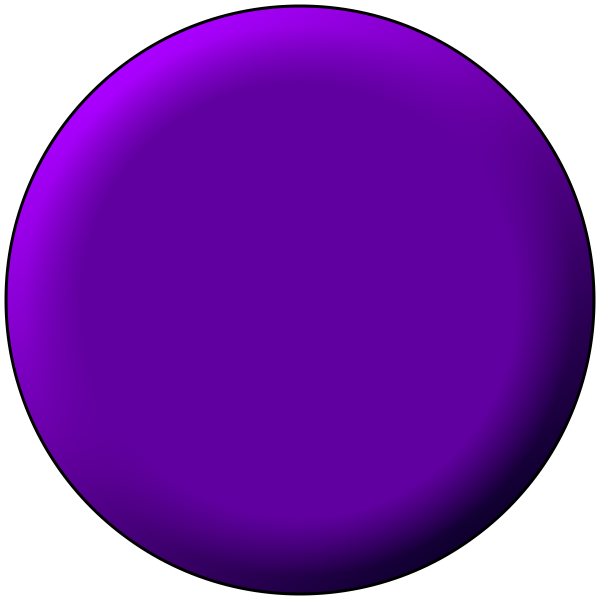 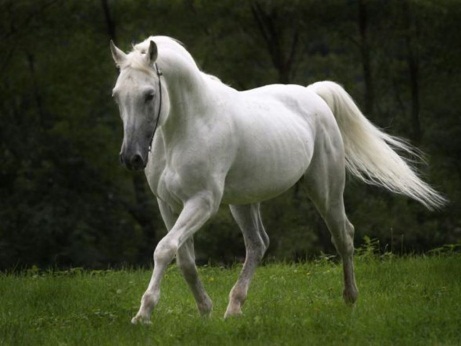 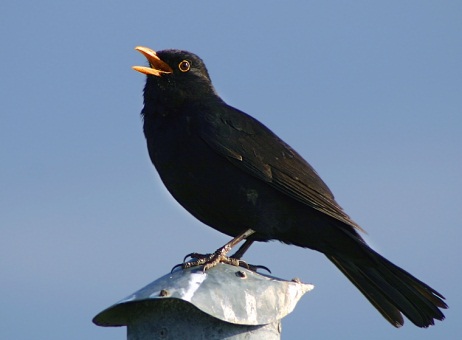 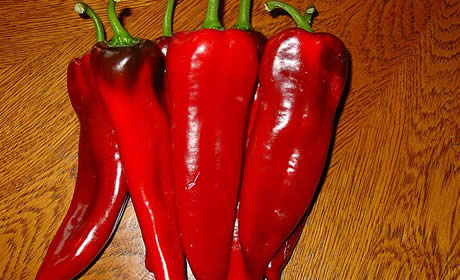 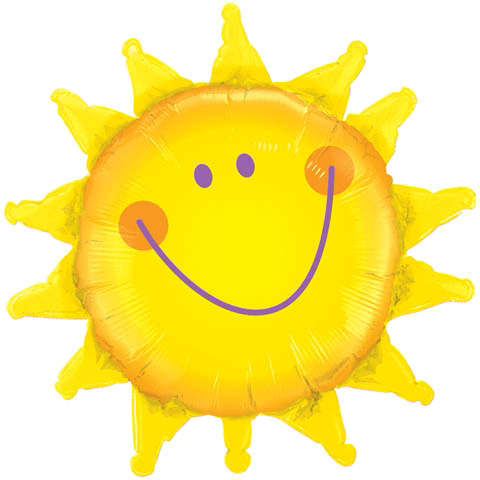 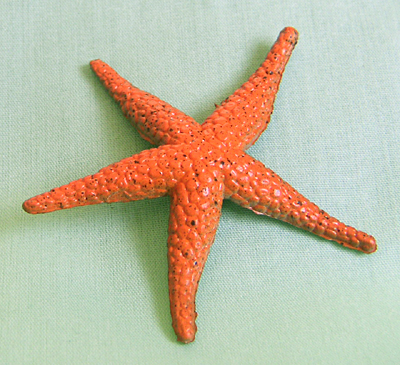 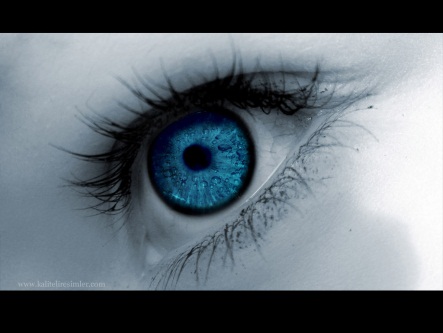 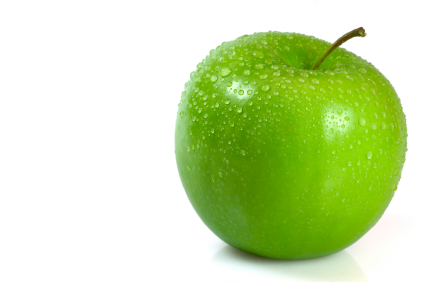 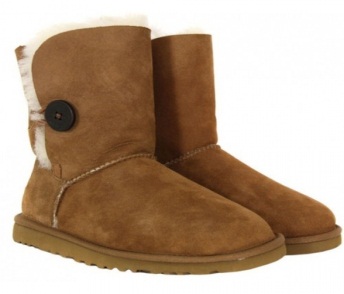 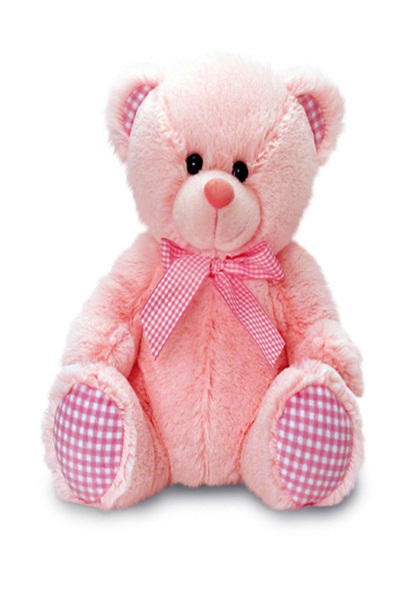 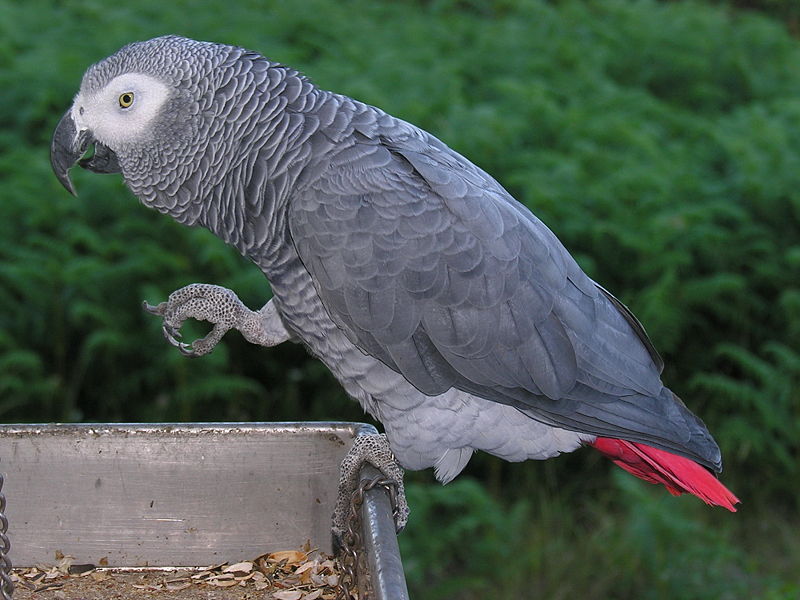 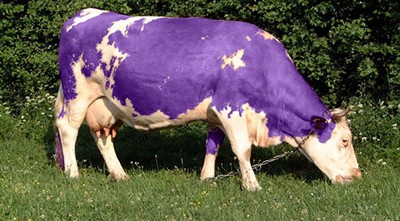 zB